NEUROFISIOLOGIA DELLA VISIONE
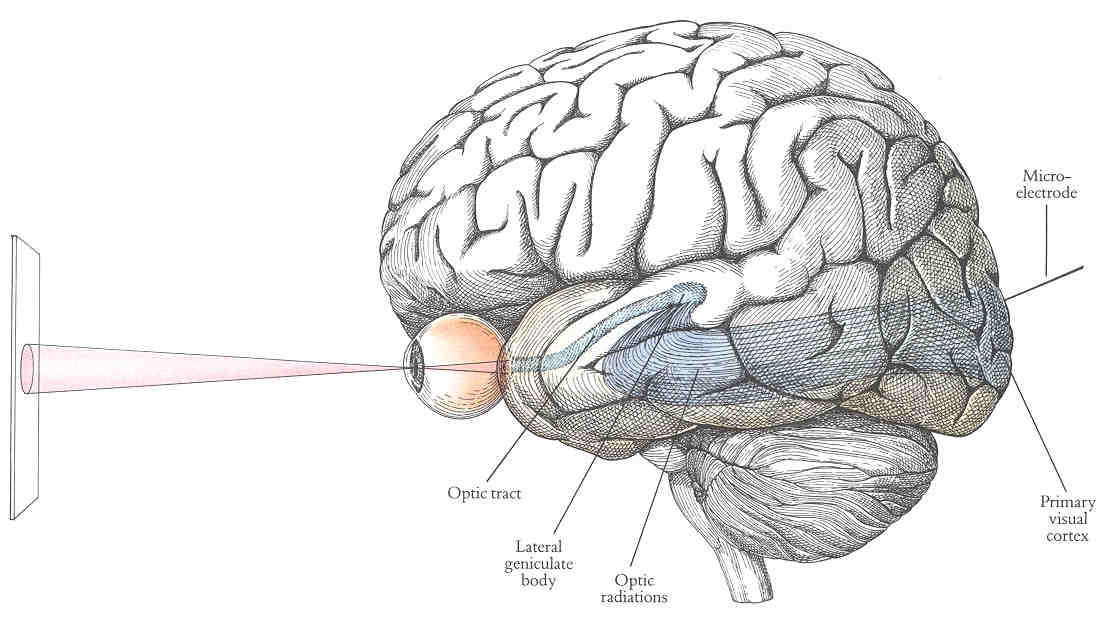 per le lezioni del prof. P. Paolo Battaglini
v 4.0
Principali fonti delle figure:
Purves et al., NEUROSCIENZE, Zanichelli
Kandel et al., PRINCIPI DI NEUROSCIENZE, Ambrosiana
Guyton e Hall, FISIOLOGIA MEDICA, Elsevier
Conti et al., FISIOLOGIA MEDICA, Edi-Ermes
QUADRO GENERALE
Veduta generale delle vie visive
organizzazione anatomo-funzionale dell’occhio
retina
acuità visiva
macchia cieca
campo visivo
fotorecettori e fototrasduzione
visione dei colori
cellul della retina
campi recettivi visivi
vie visive centrali
aree visiva primaria e associative
stereopsi
canali funzionali per l’azione e la percezione
motilità intrinseca dell’occhio
riflessi pupillari
movimenti oculari
VIE VISIVE
OCCHIO
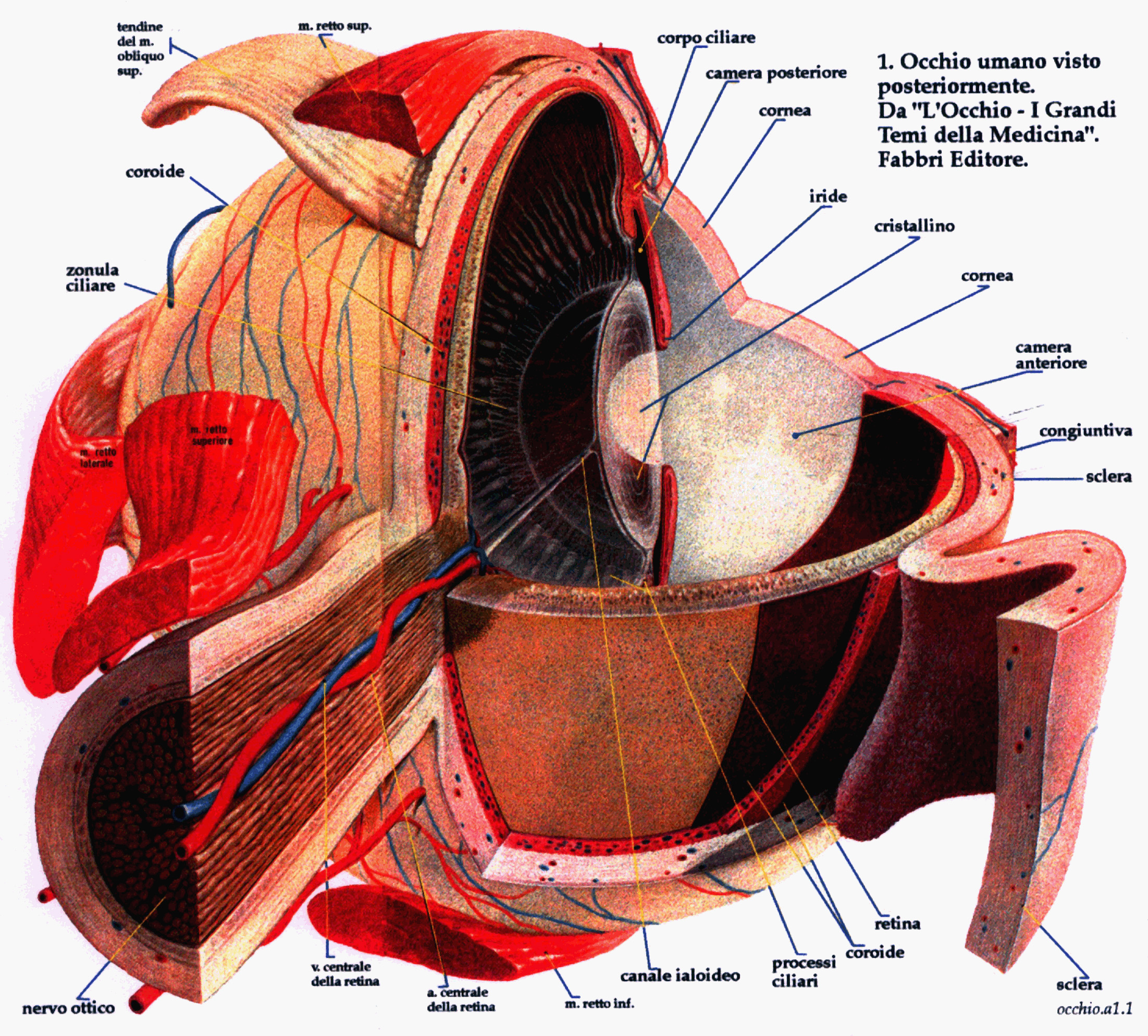 CORNEA
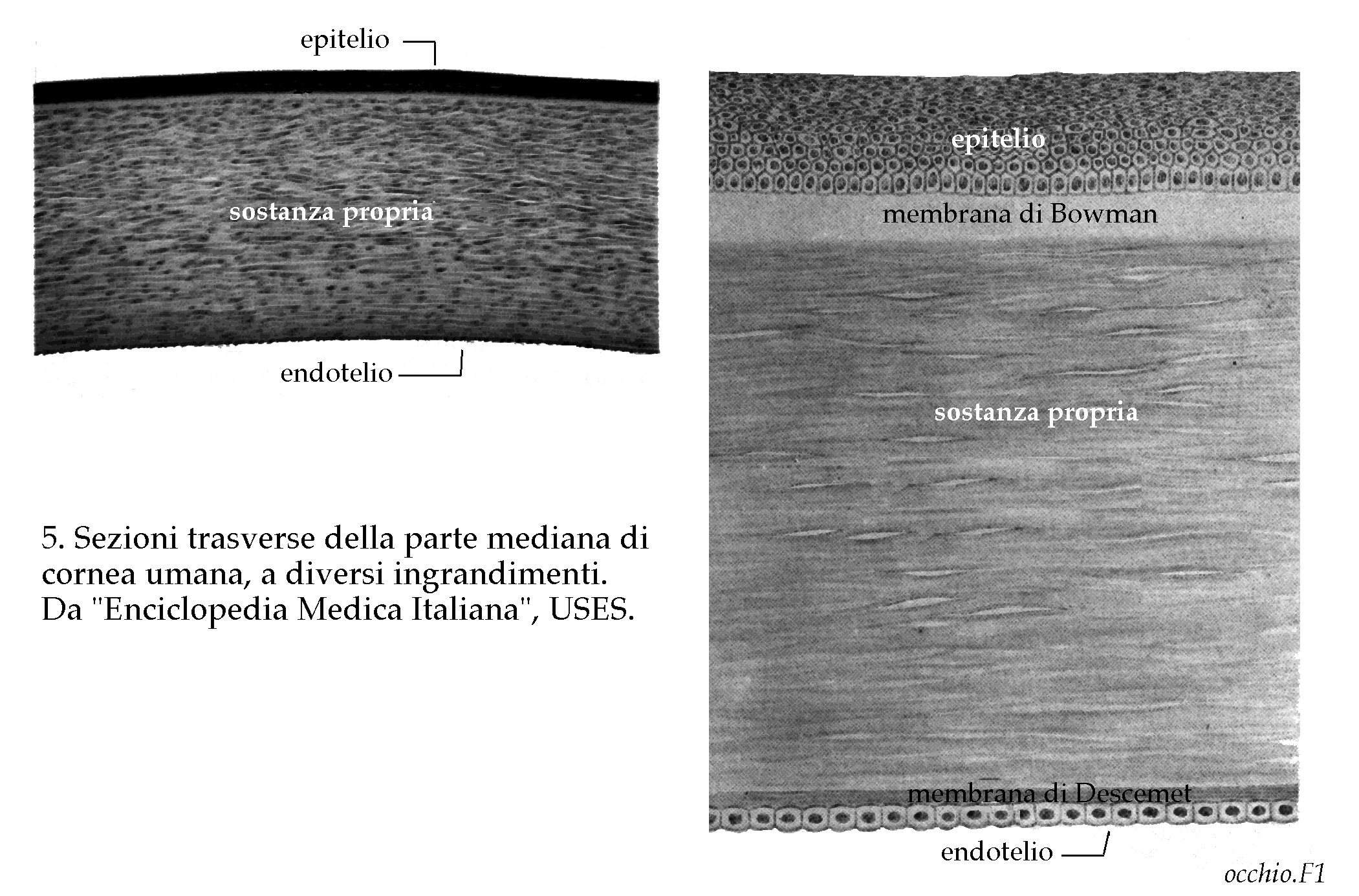 CRISTALLINO E CORPO VITREO
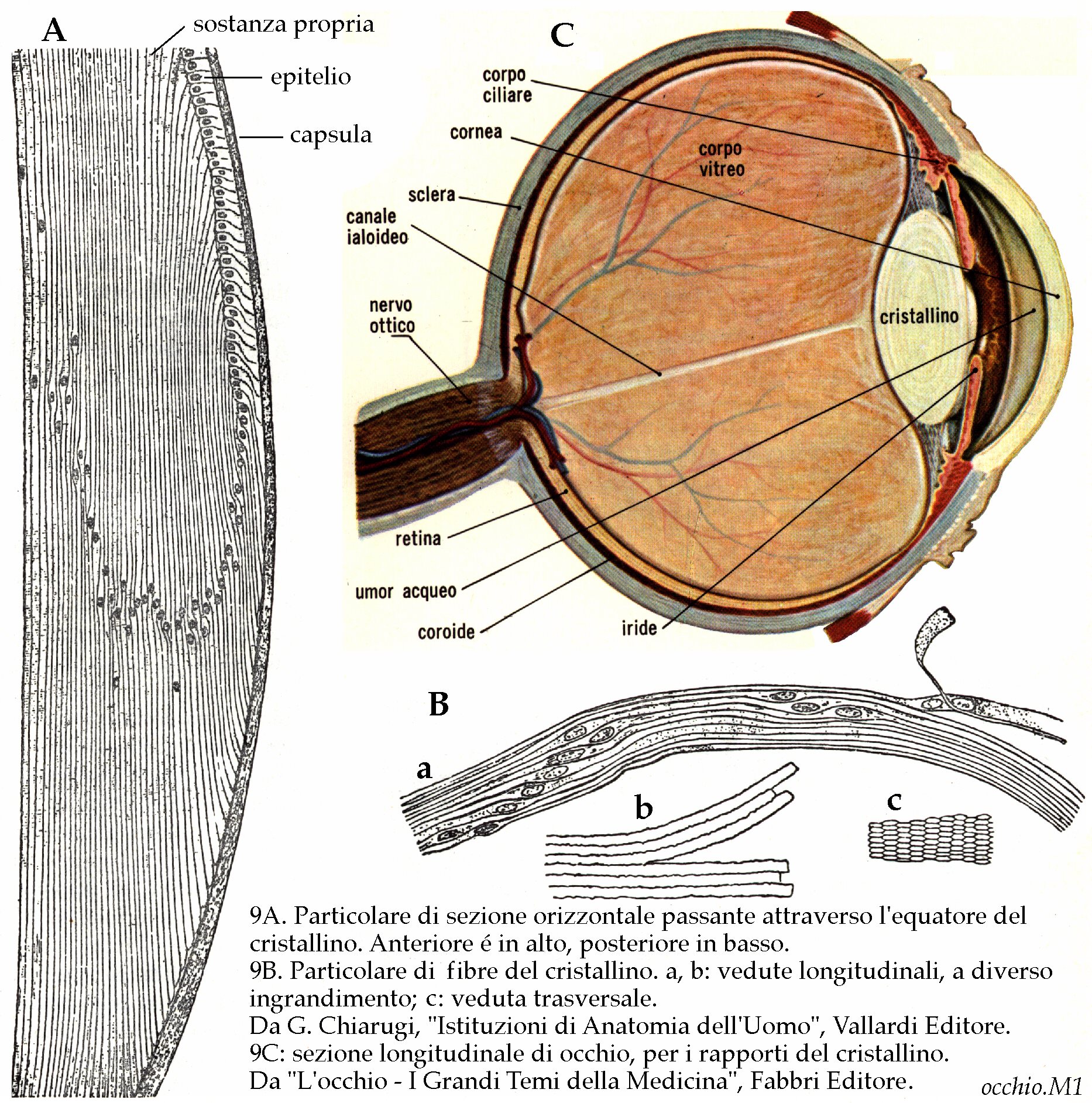 ANGOLO SCLERO-CORNEALE
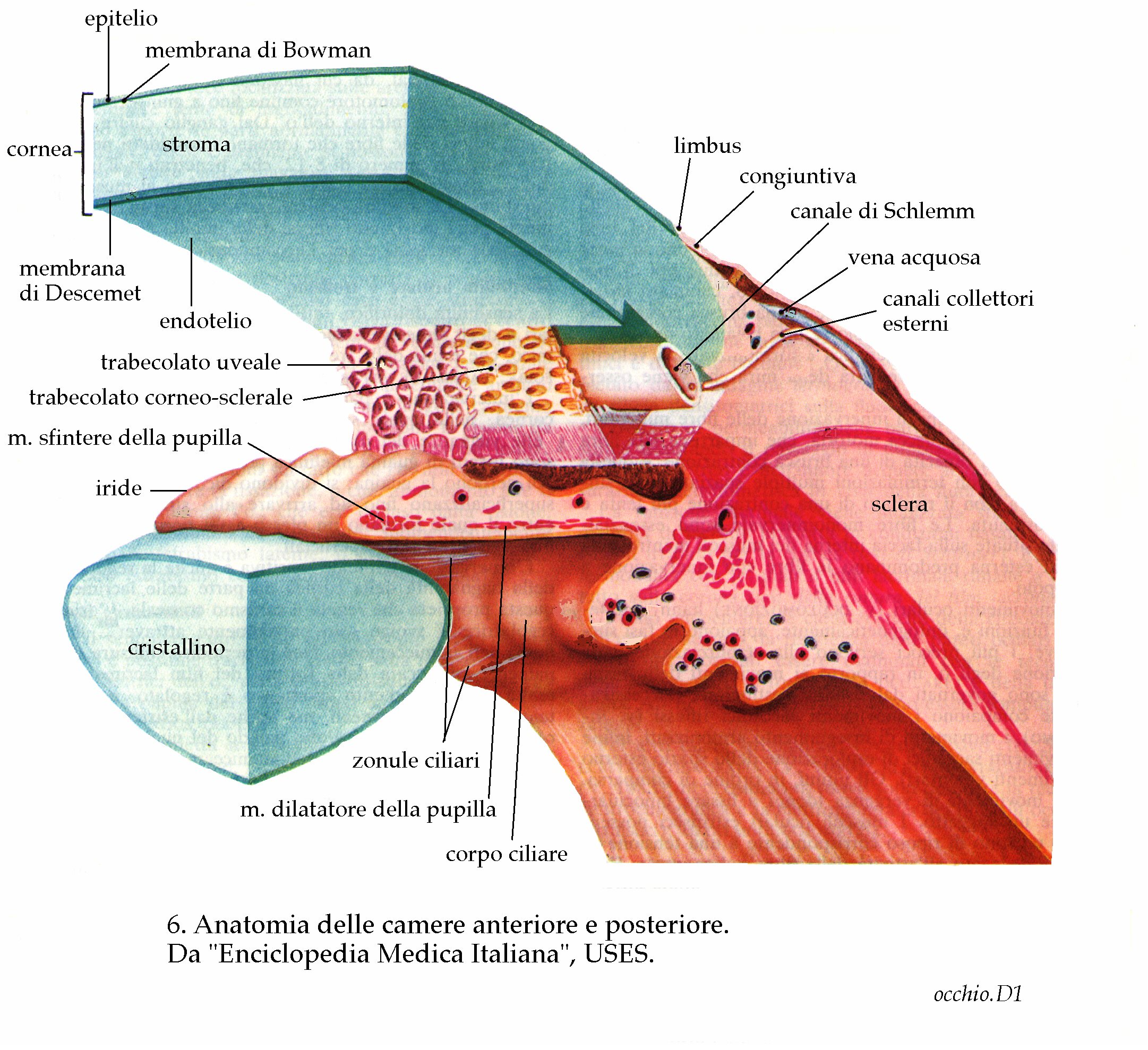 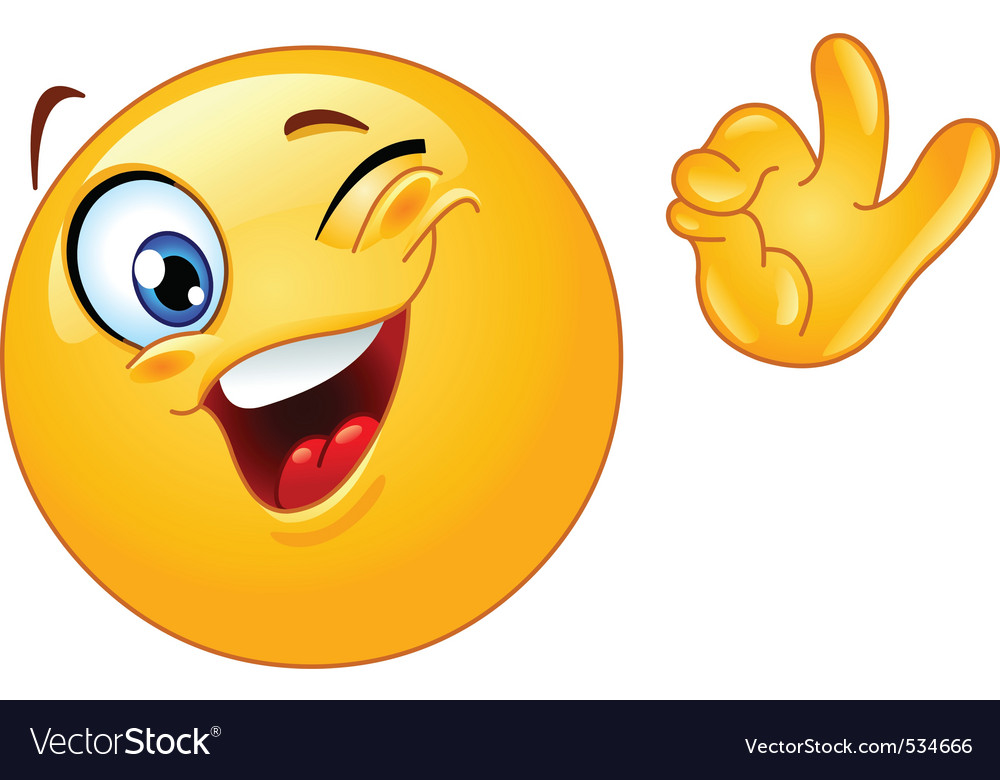 RETINA
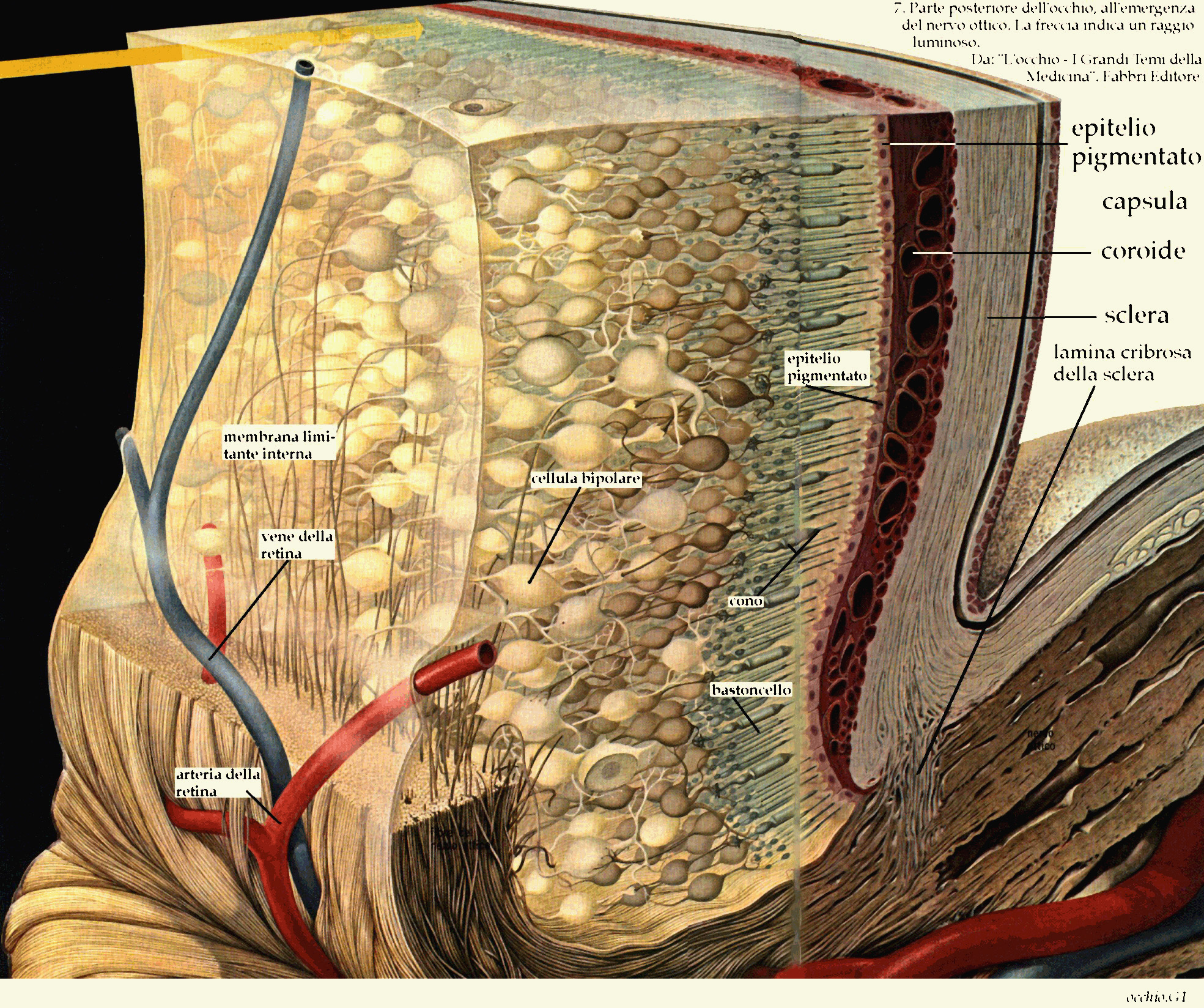 DIMOSTRAZIONE DELLA MACCHIA CIECA
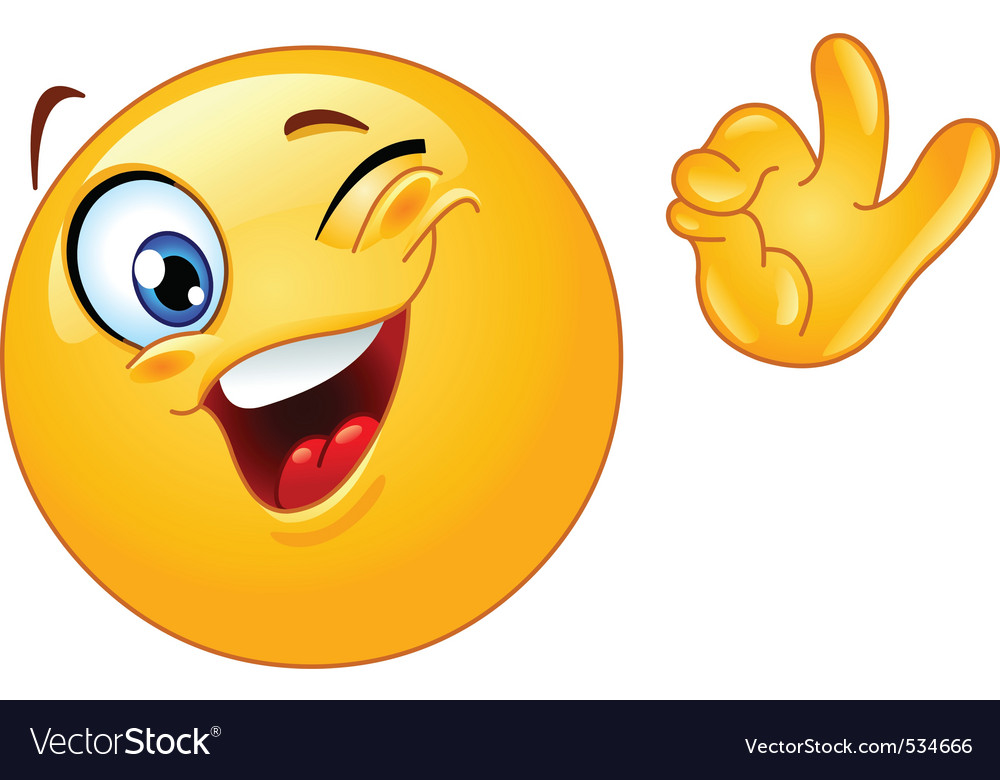 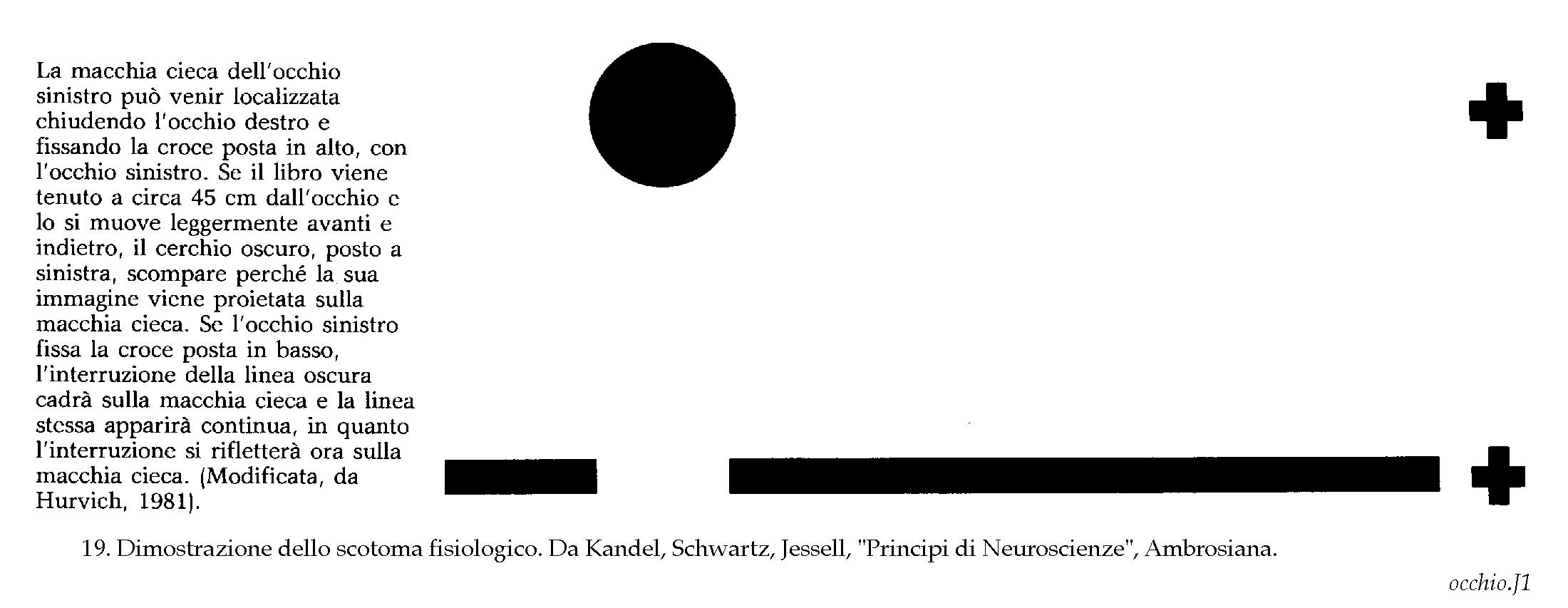 FOVEA
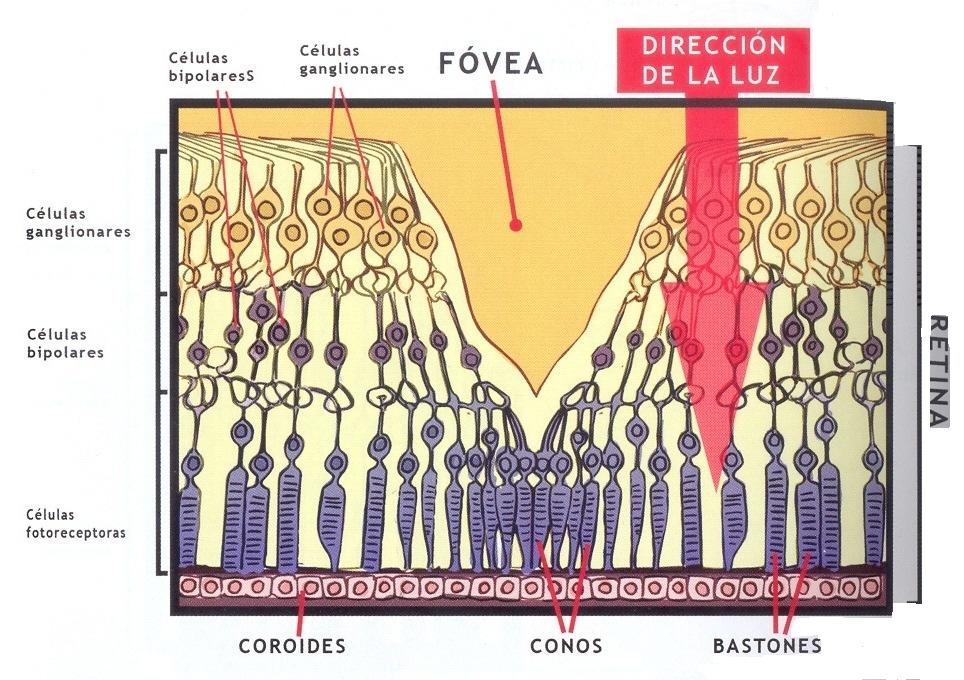 FOVEA
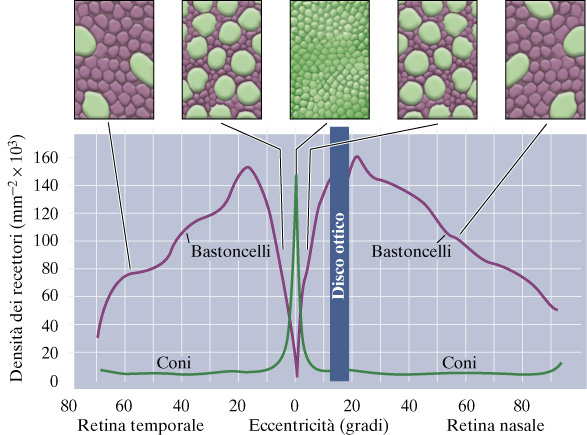 Purves et al., Neuroscienze
acuità visiva
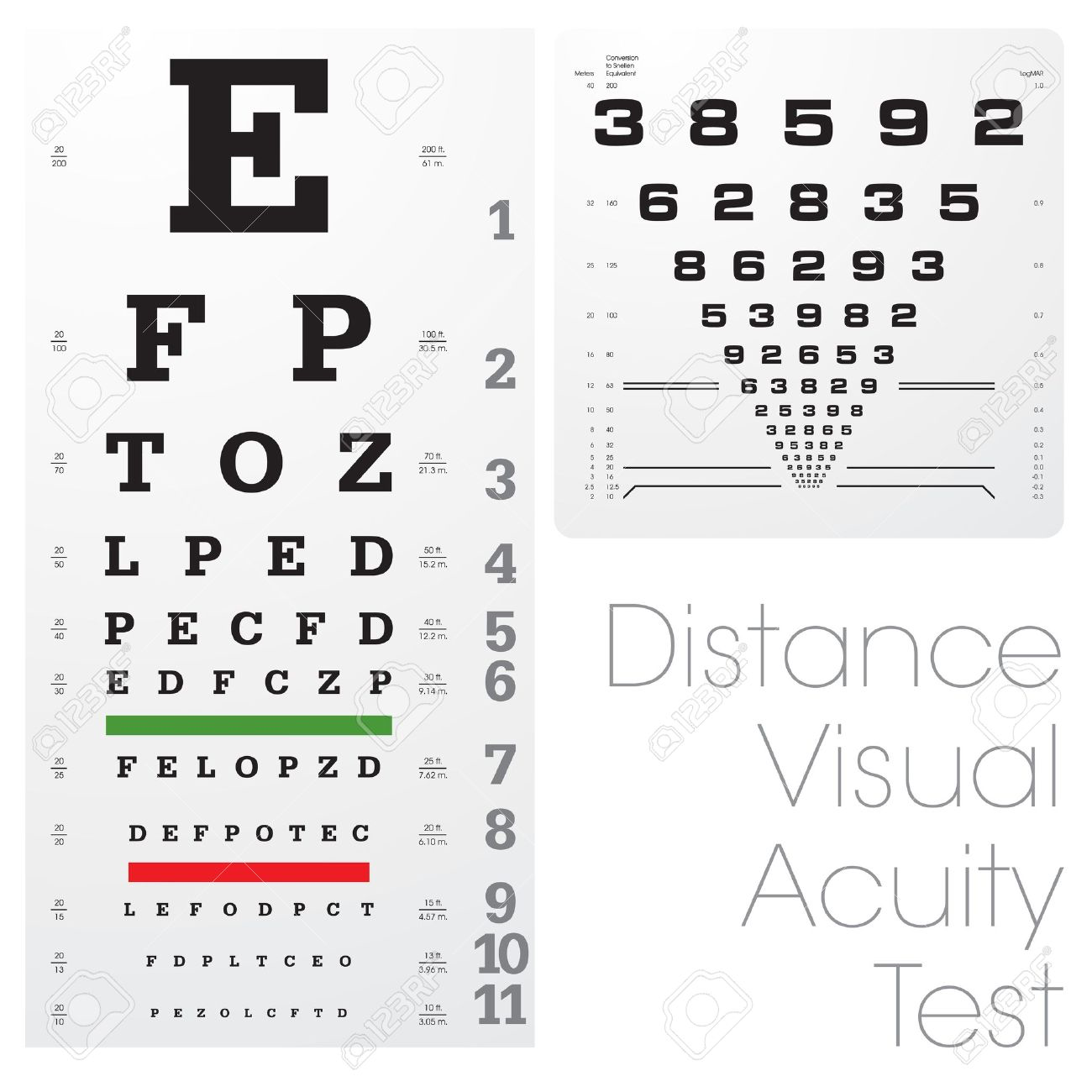 In oculistica la misurazione della vista (detta anche valutazione del visus o acuità visiva) viene espressa in decimi. Un soggetto ha una vista “normale” quando la sua visione naturale è almeno di 10/10 “dieci decimi” .
I decimi di riferimento sul tabellone sono ridotti di dimensioni sino a raggiungere il valore “standard” dei più piccoli, che se letti corrispondono appunto ai dieci decimi.
La distanza di lettura varia da tabellone a tabellone, in base alla dimensione delle lettere.
Avere una vista di dieci decimi, significa vedere tutte e dieci le righe del tabellone, 2/10 leggere solo le prime due, 3/10 leggere le prime 3 righe e così via
RETINA, FOVEA E FONDO DELL’OCCHIO
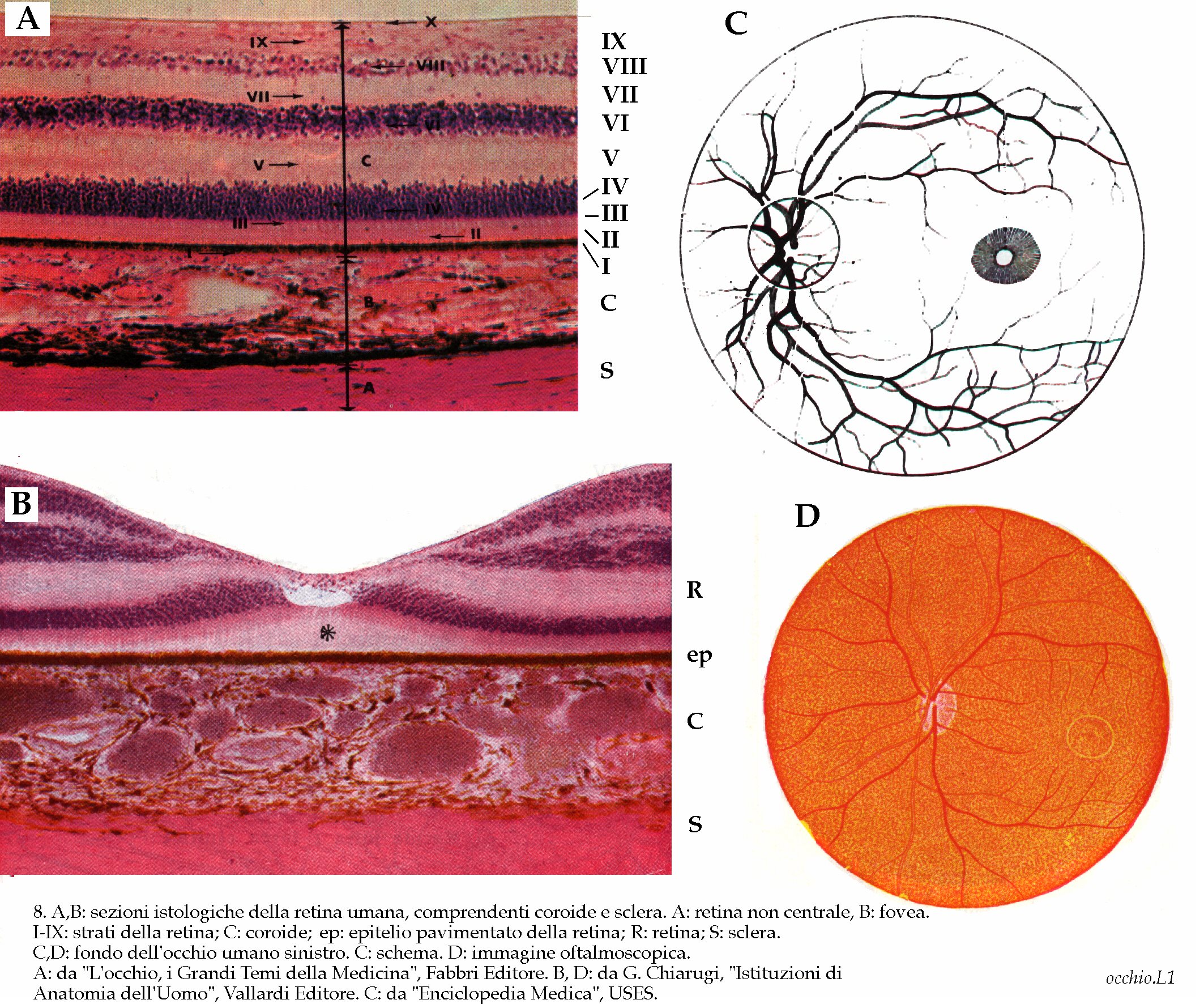 QUELLO CHE VEDIAMO è un mosaico di “fovee”
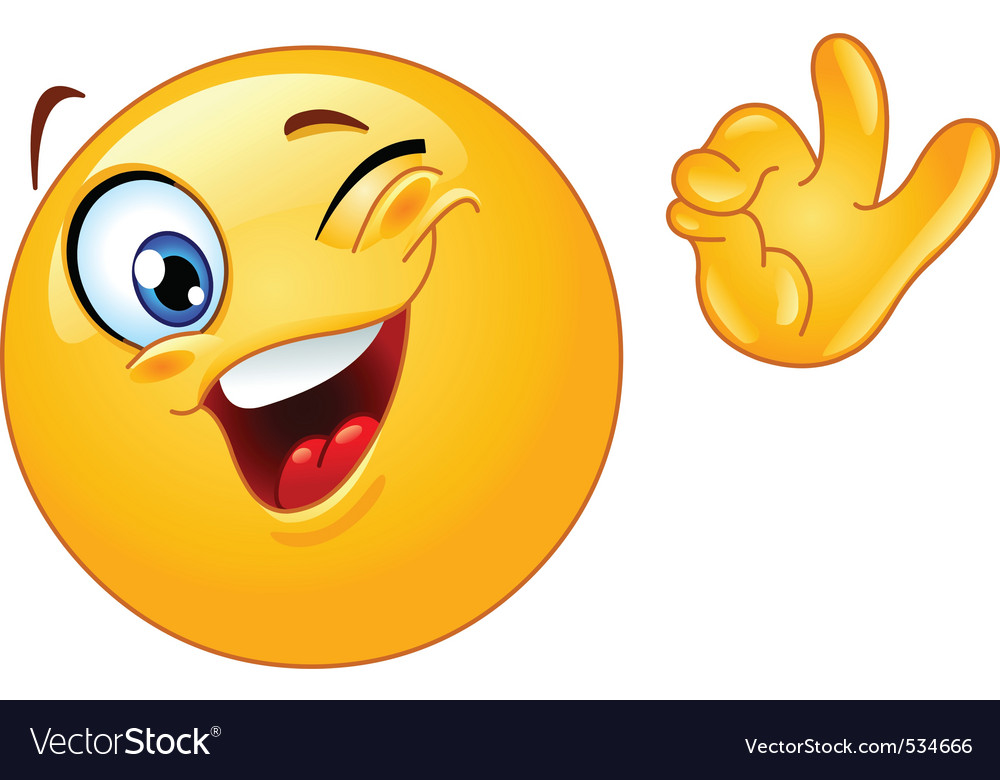 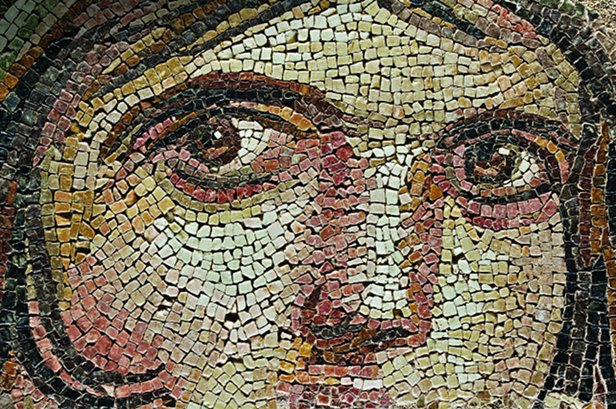 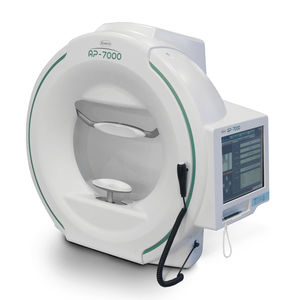 CAMPO VISIVO
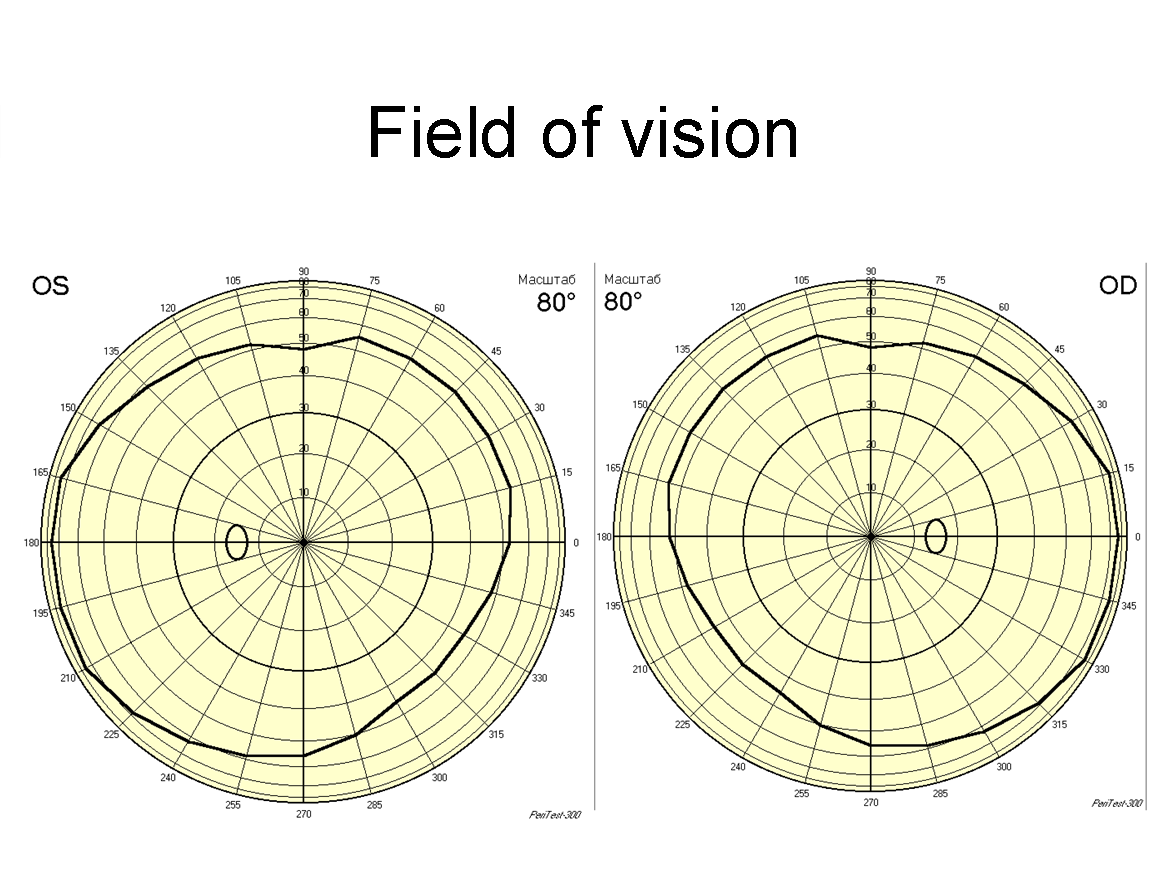 FOTORECETTORI
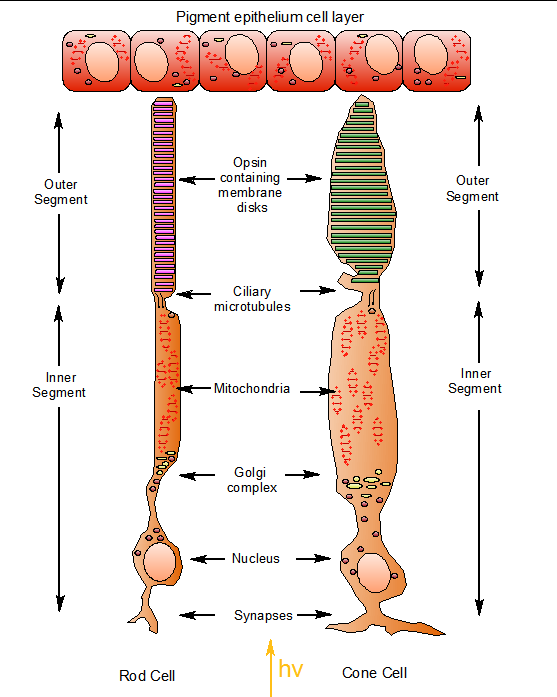 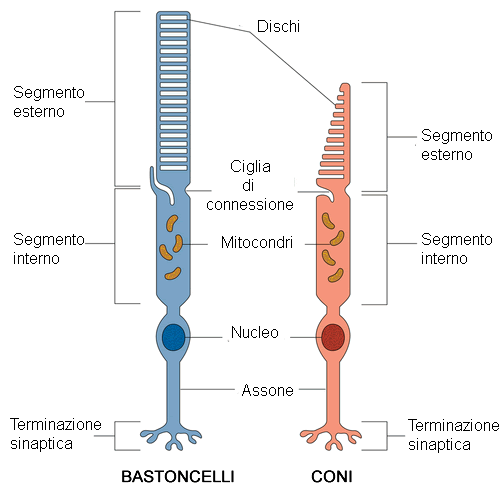 FOTOTRASDUZIONE
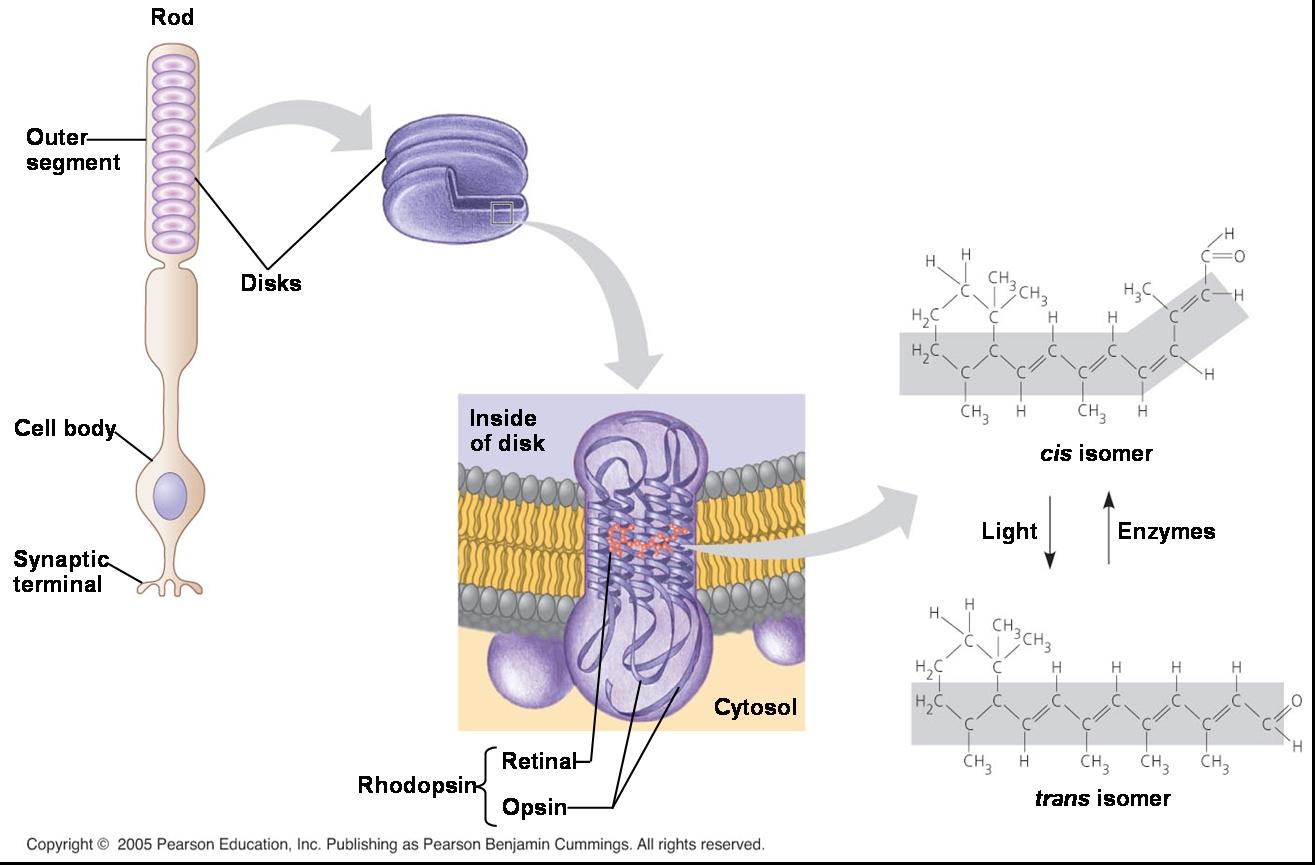 FOTOTRASDUZIONE
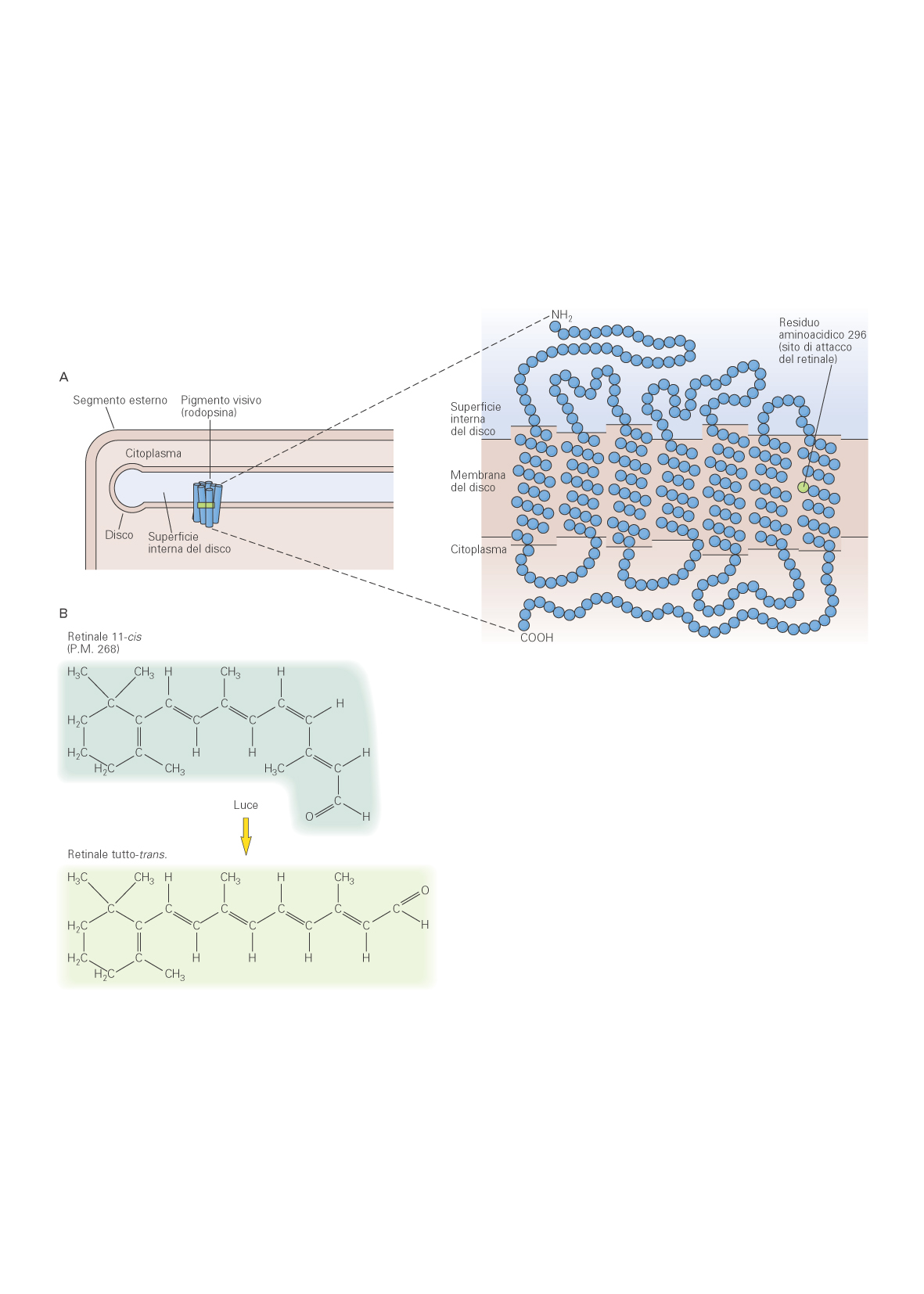 Kandel et al., Principi di Neuroscienze
FOTOTRASDUZIONE
Al buio, mantiene aperto il canale
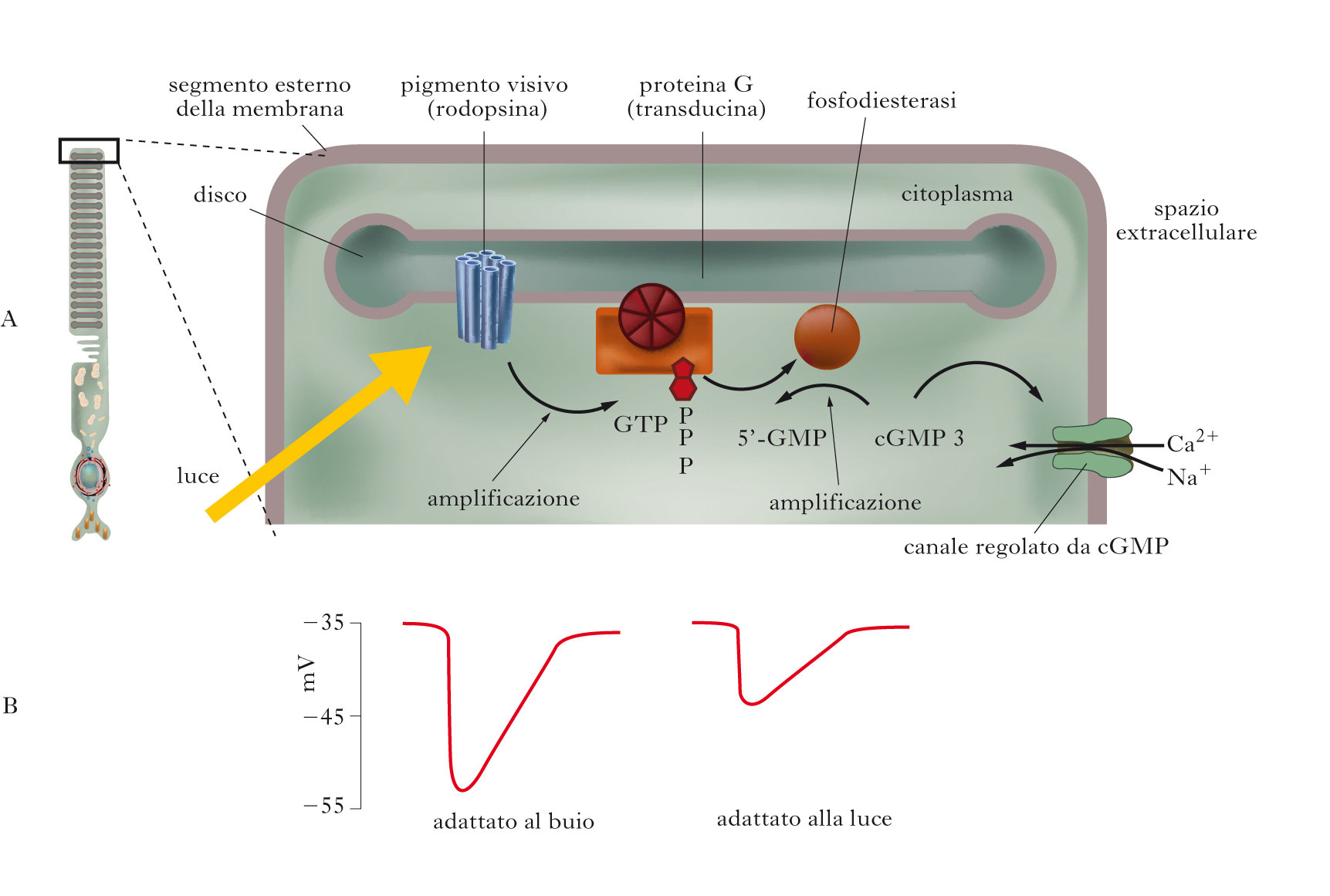 Adattamento alla luce: Ca inibisce la guanilatociclasi (che produce cGMP), mantenendo cosante il livello di cGMP al buio. Alla luce, la guanilatociclasi è sempre meno inibita, la concentrazione di cGMP aumenta e il canale per Na può lentamente riaprirsi
FOTOTRASDUZIONE
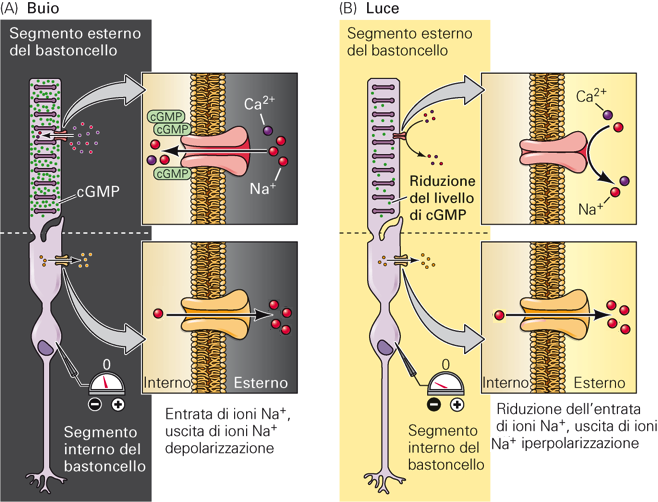 Modificata da Purves et al., Neuroscienze
FOTOTRASDUZIONE: COLORI
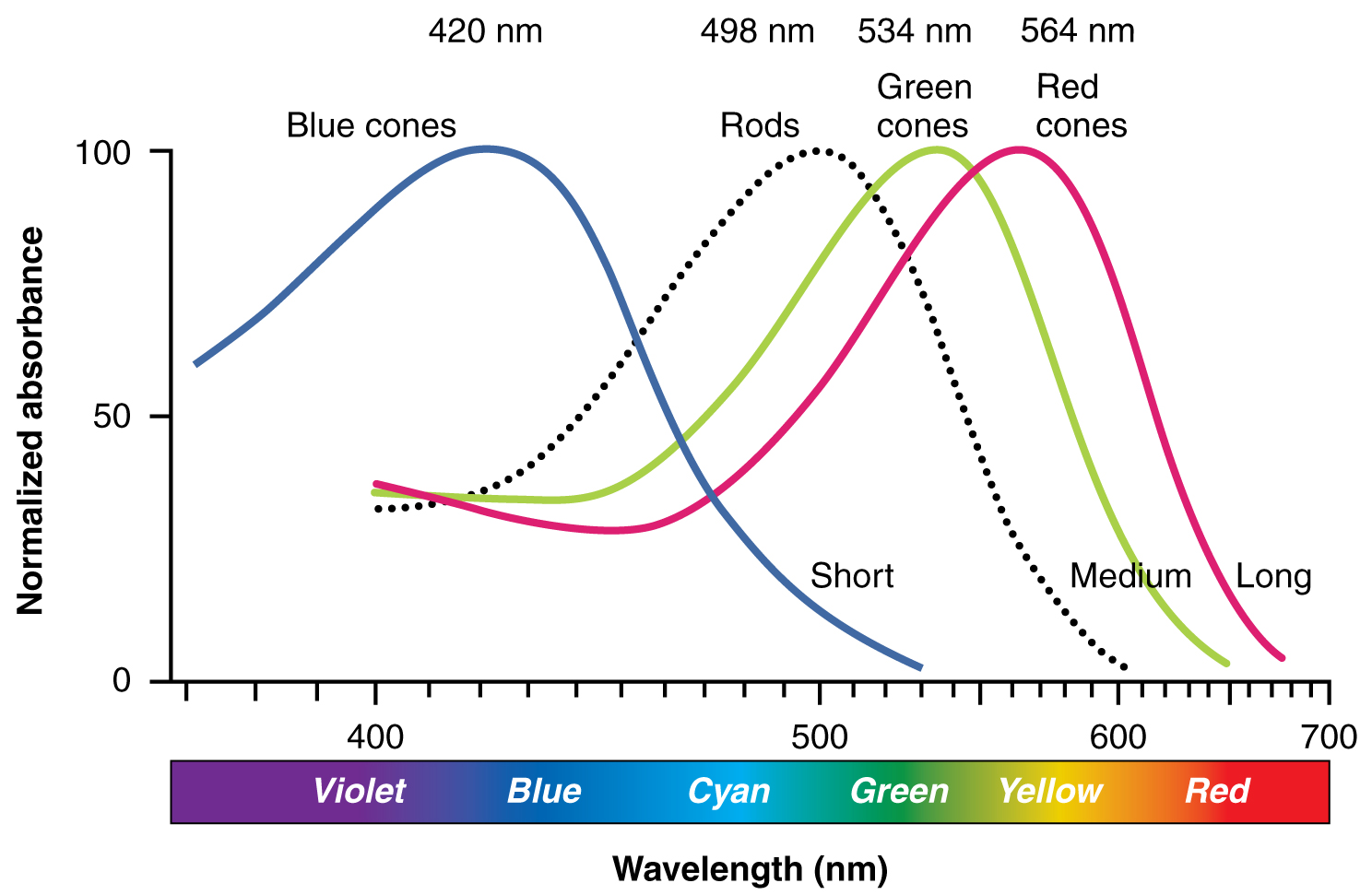 VIE VISIVE INTRARETINICHE
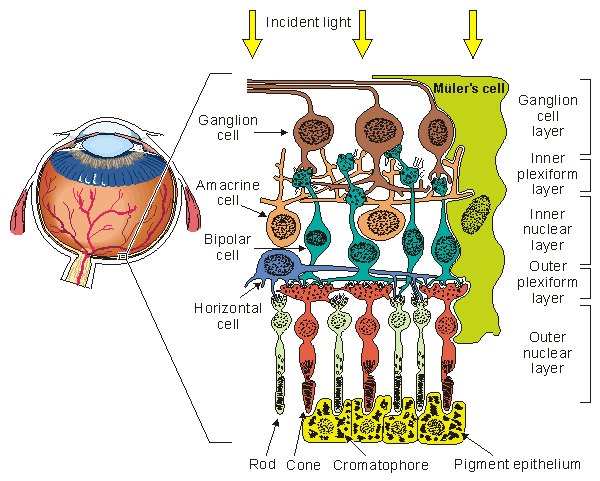 VIE VISIVE INTRARETINICHE
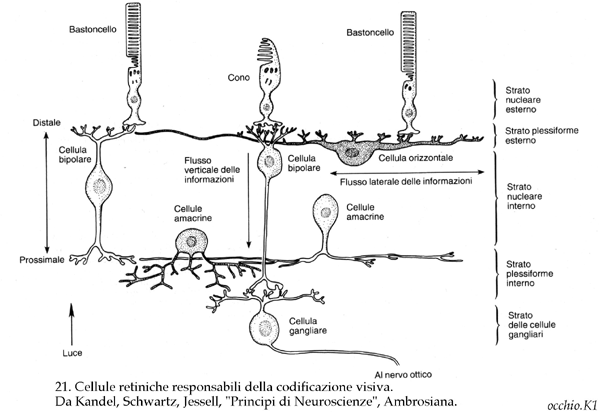 RISPOSTE ON E OFF
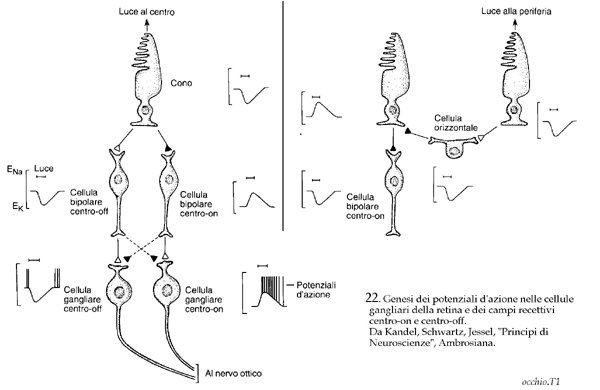 RISPOSTE ON E OFF
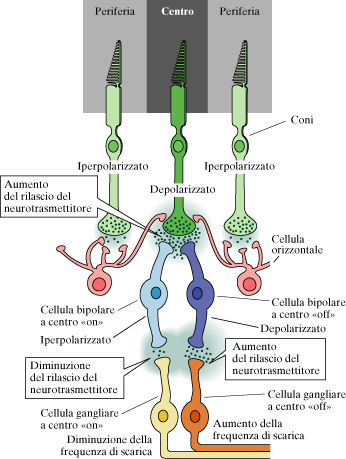 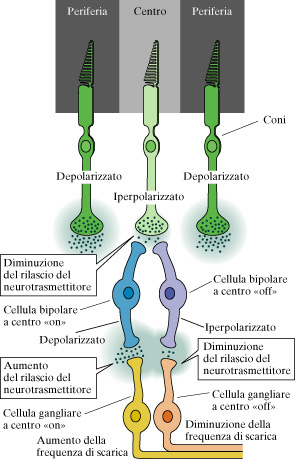 glutammato
recettore mGluR6 (inibitorio)
recettore AMPA/kainato (eccitatorio)
Purves et al., Neuroscienze, Zanichelli
PERCEZIONE DEL CONTRASTO
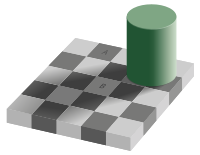 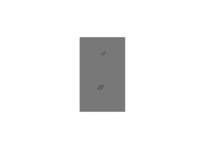 VIE EFFERENTI DALLA RETINA
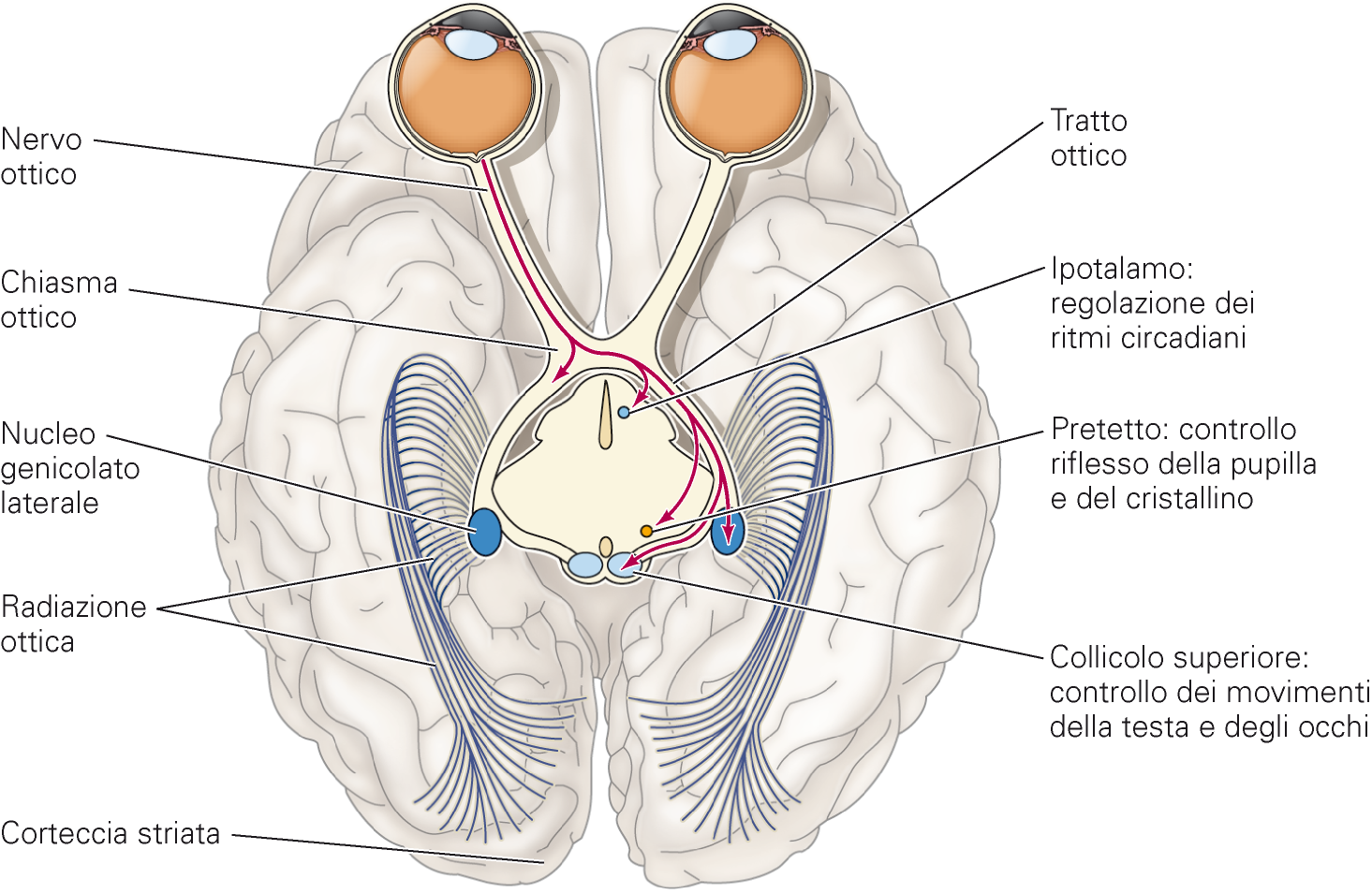 Purves et al., Neuroscienze, Zanichelli
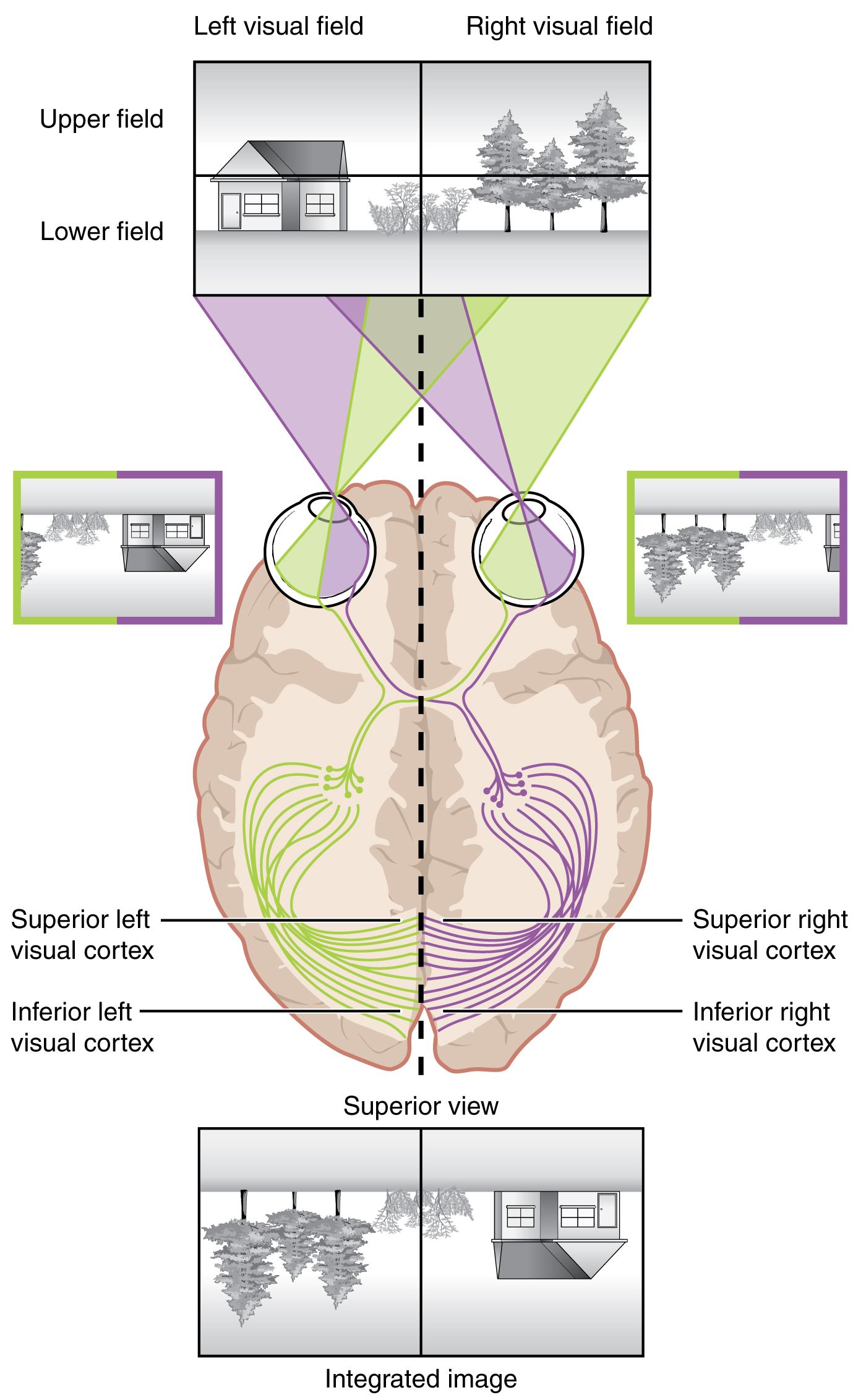 CAMPO VISIVO
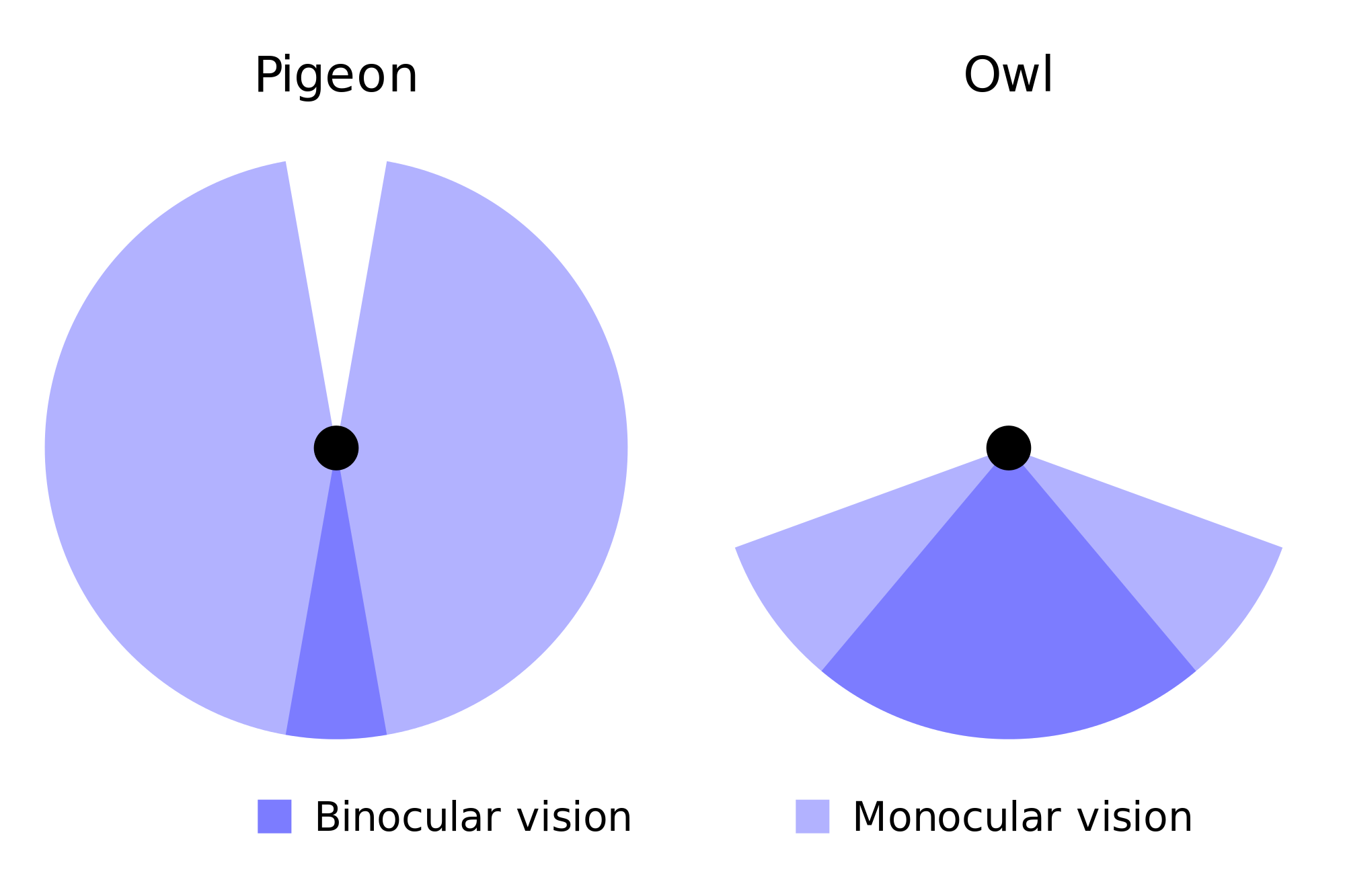 CORPO GENICOLATO LATERALE
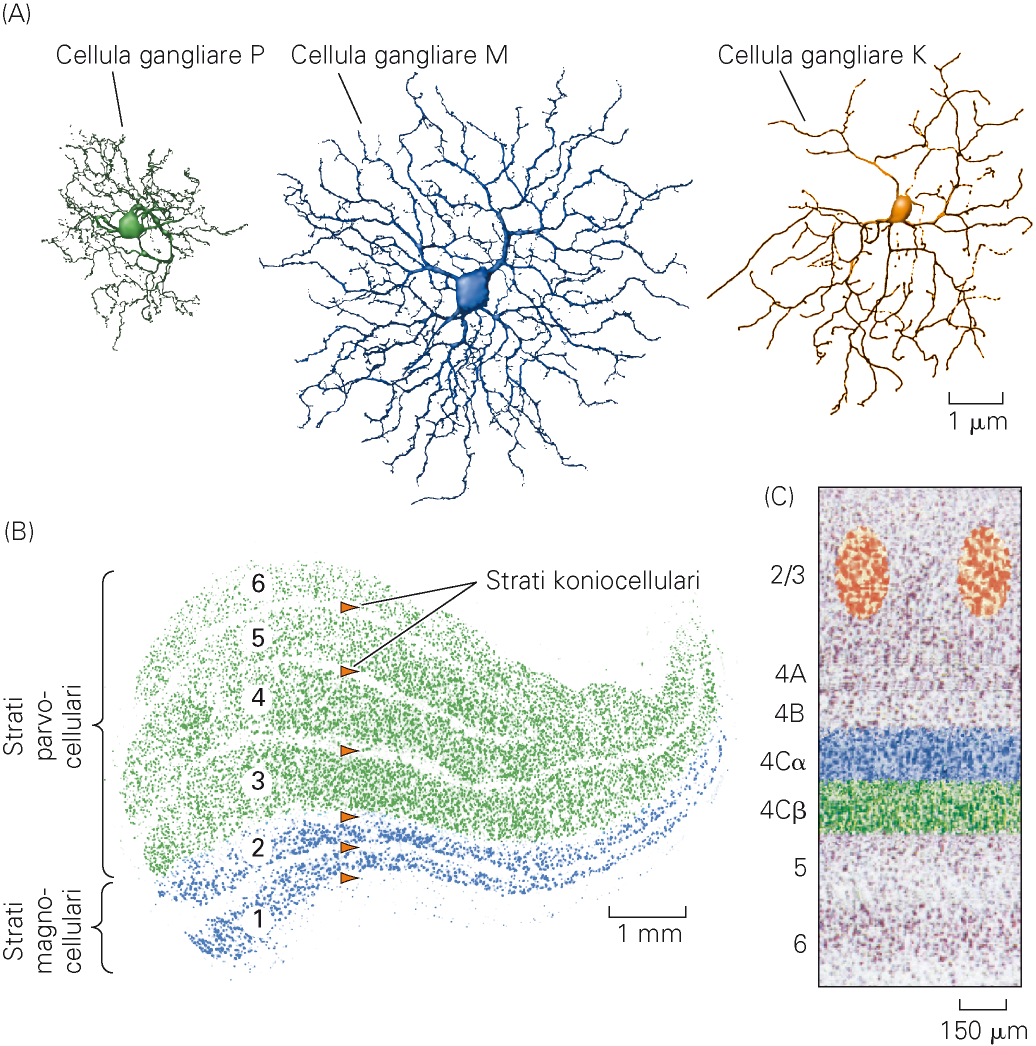 AREA V1
Purves et al., Neuroscienze, Zanichelli
AREA VISIVA PRIMARIA
Stria di Gennari
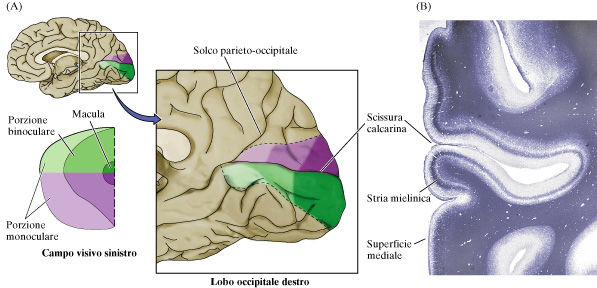 Purves et al., Neuroscienze, Zanichelli
AREE VISIVE DELLA CORTECCIA CEREBRALE
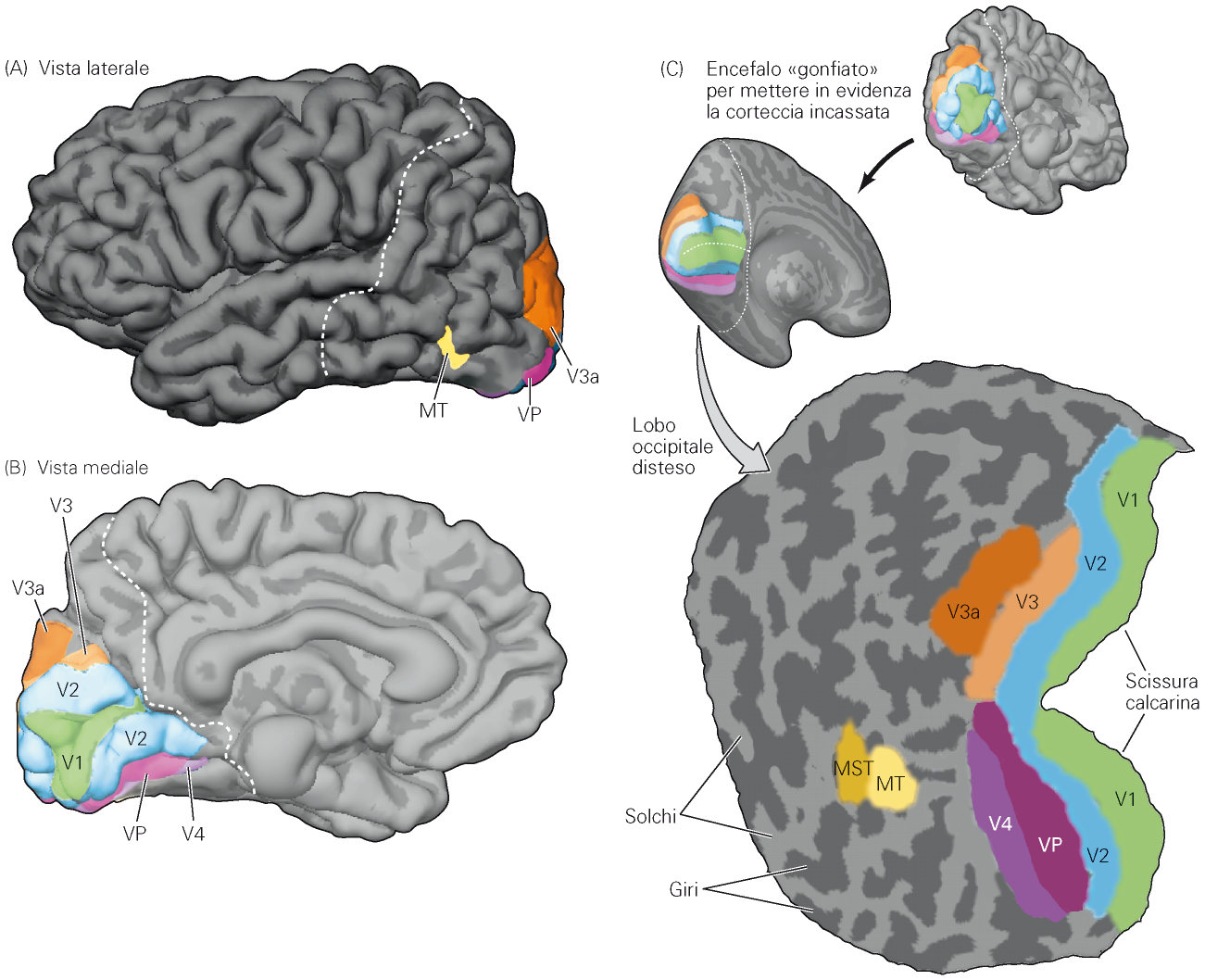 Purves et al., Neuroscienze, Zanichelli
COLONNE DI DOMINANZA OCULARE
Dominanza oculare
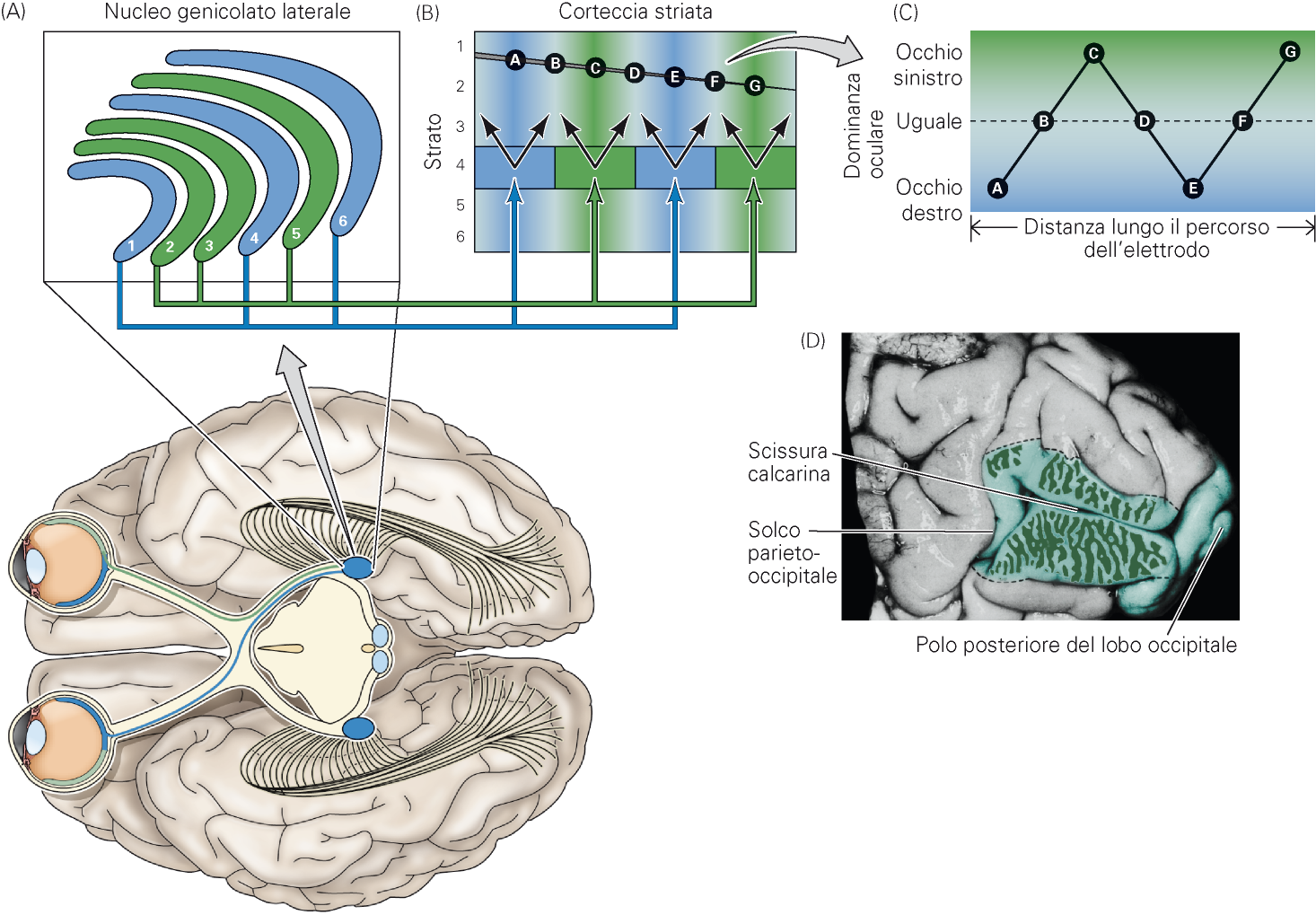 C
I
I
C
I
I
C
C
C
I
I
C
I
C: contralaterale
 I: ipsilaterale
C
Modificata da Purves et al., Neuroscienze, Zanichelli
SENSIBILITà ALL’ORIENTAMENTO
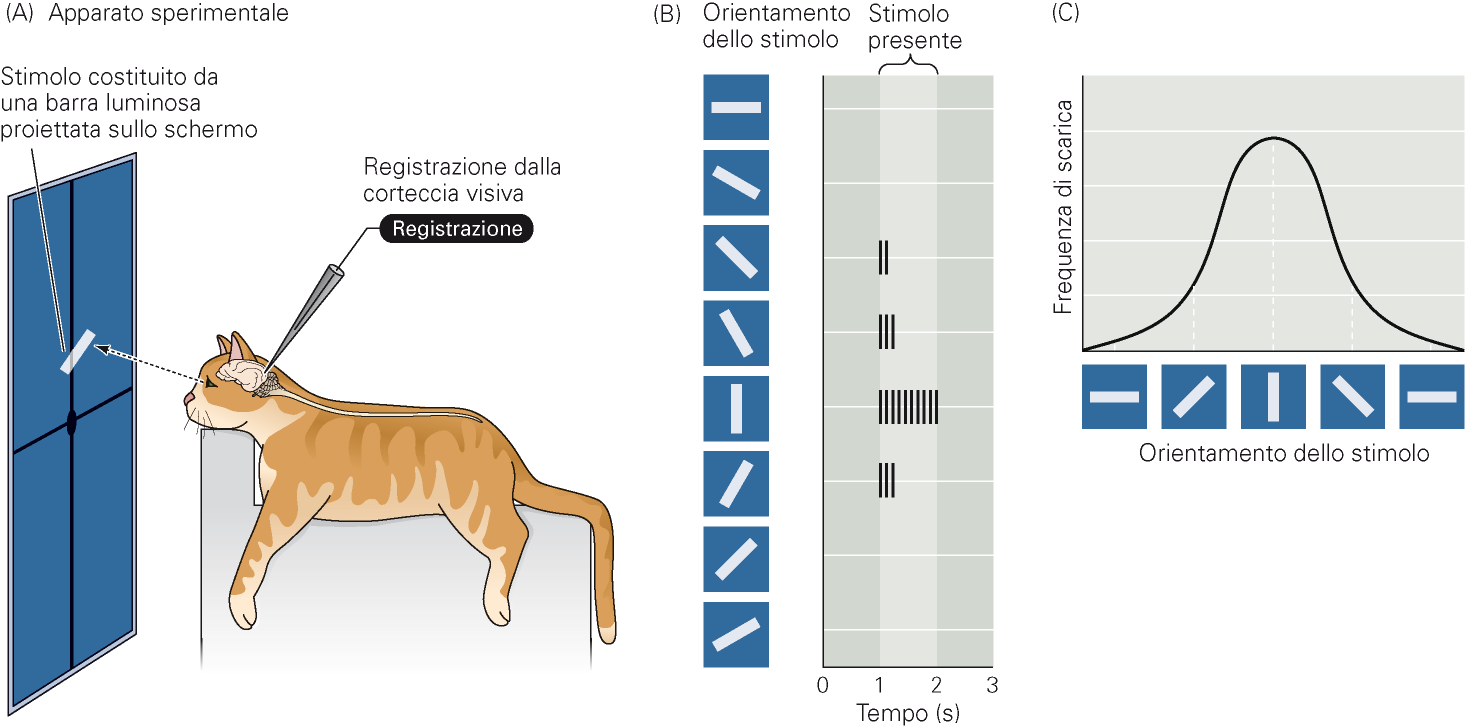 Purves et al., Neuroscienze, Zanichelli
COLONNE DI ORIENTAMENTO
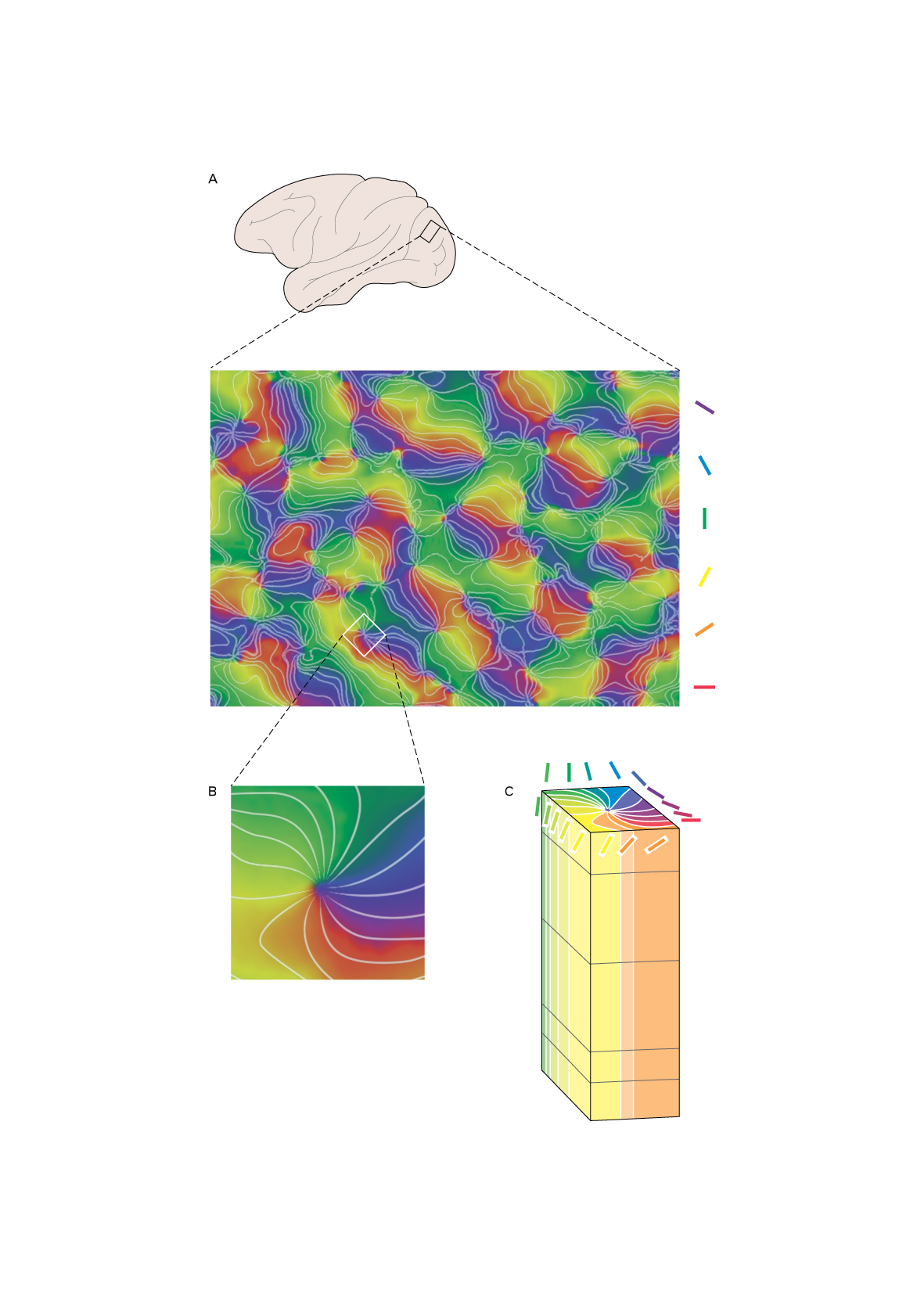 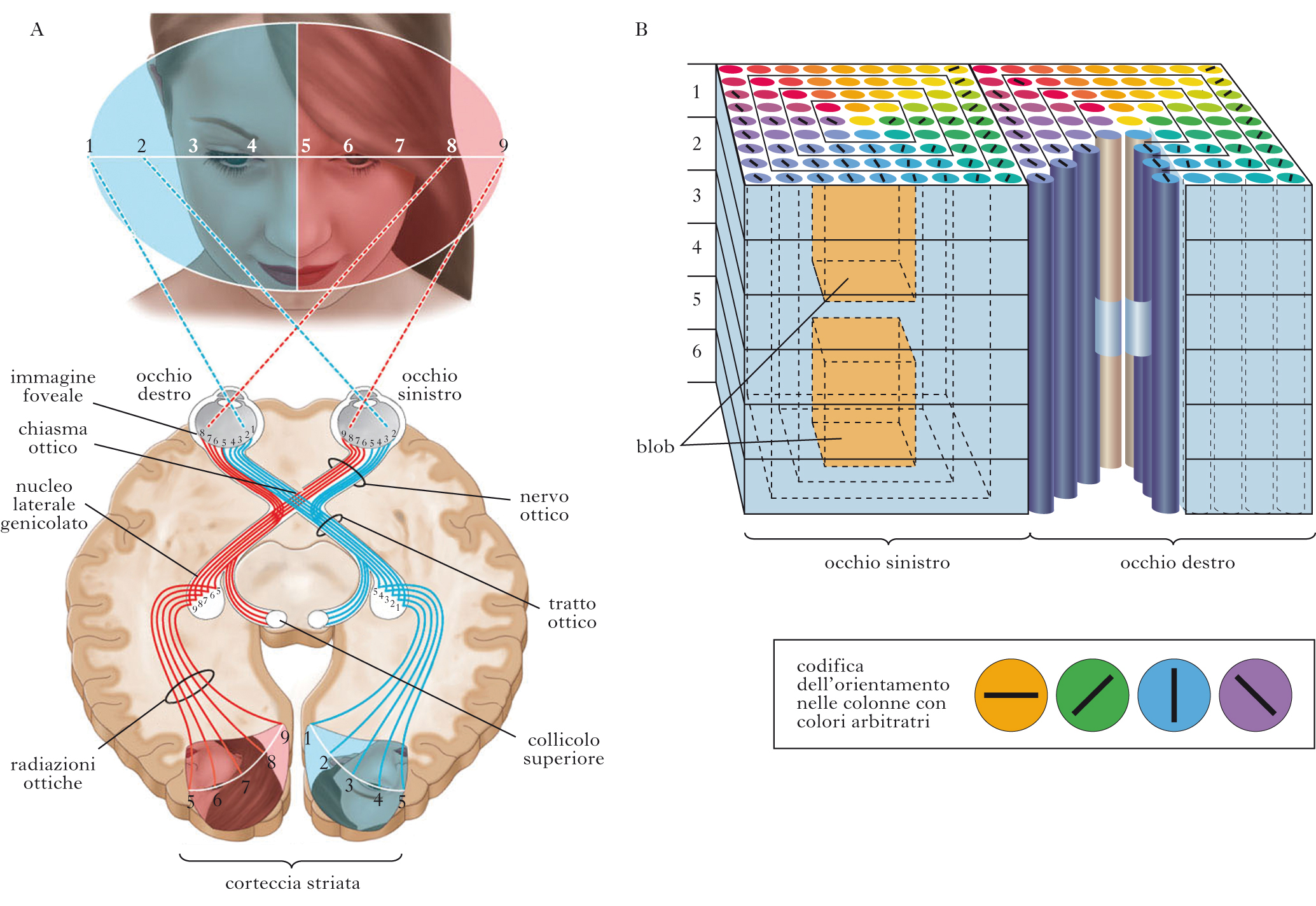 Kandel et al, Principi di Neuroscienze
RICOSTRUZIONE DELLE FORME: TRIANGOLO DI KANIZSA
BLOBS
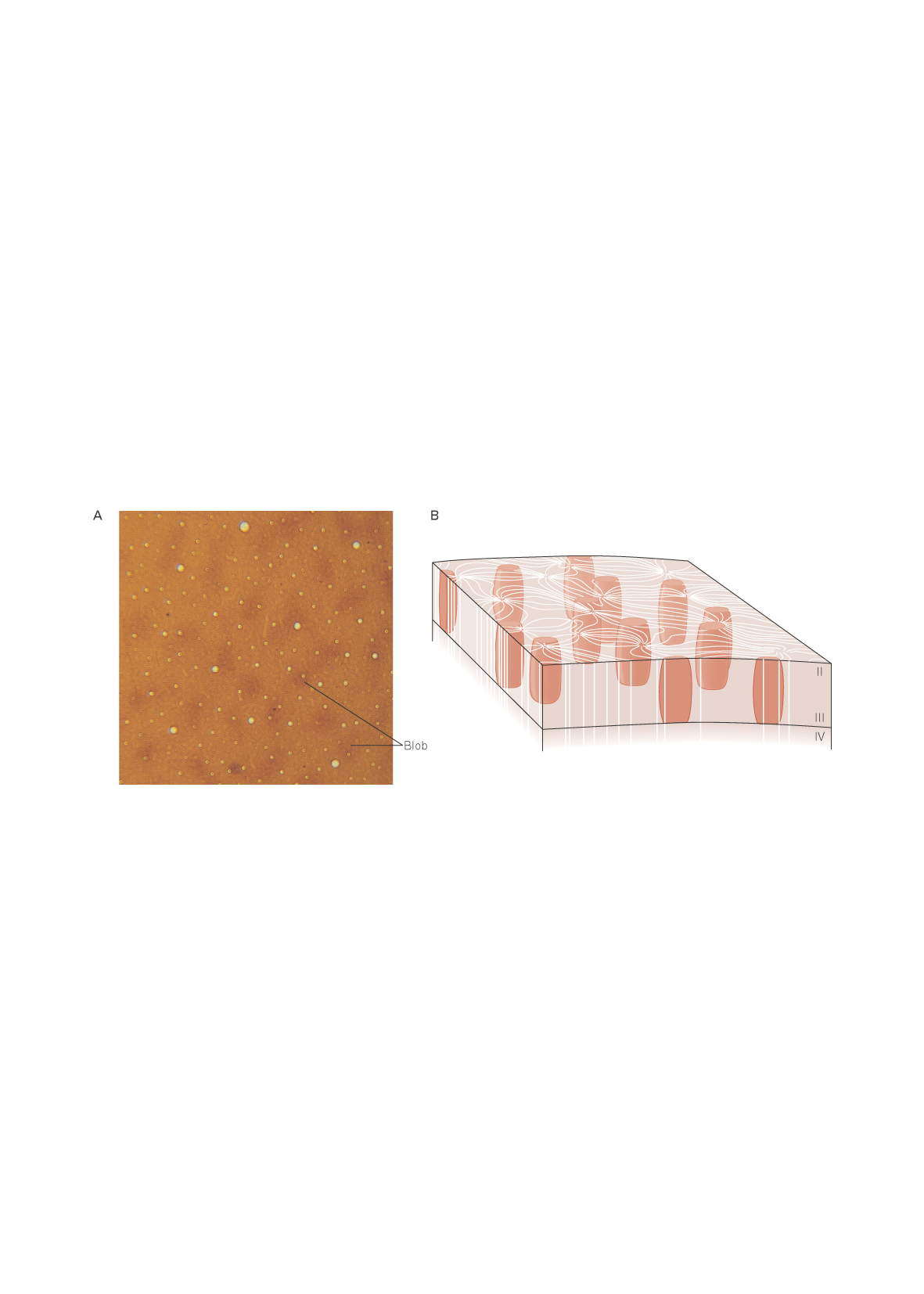 Kandel et al, Principi di Neuroscienze
PROGRESSIONE DELL’INFORMAZIONE VISIVA OLTRE V1
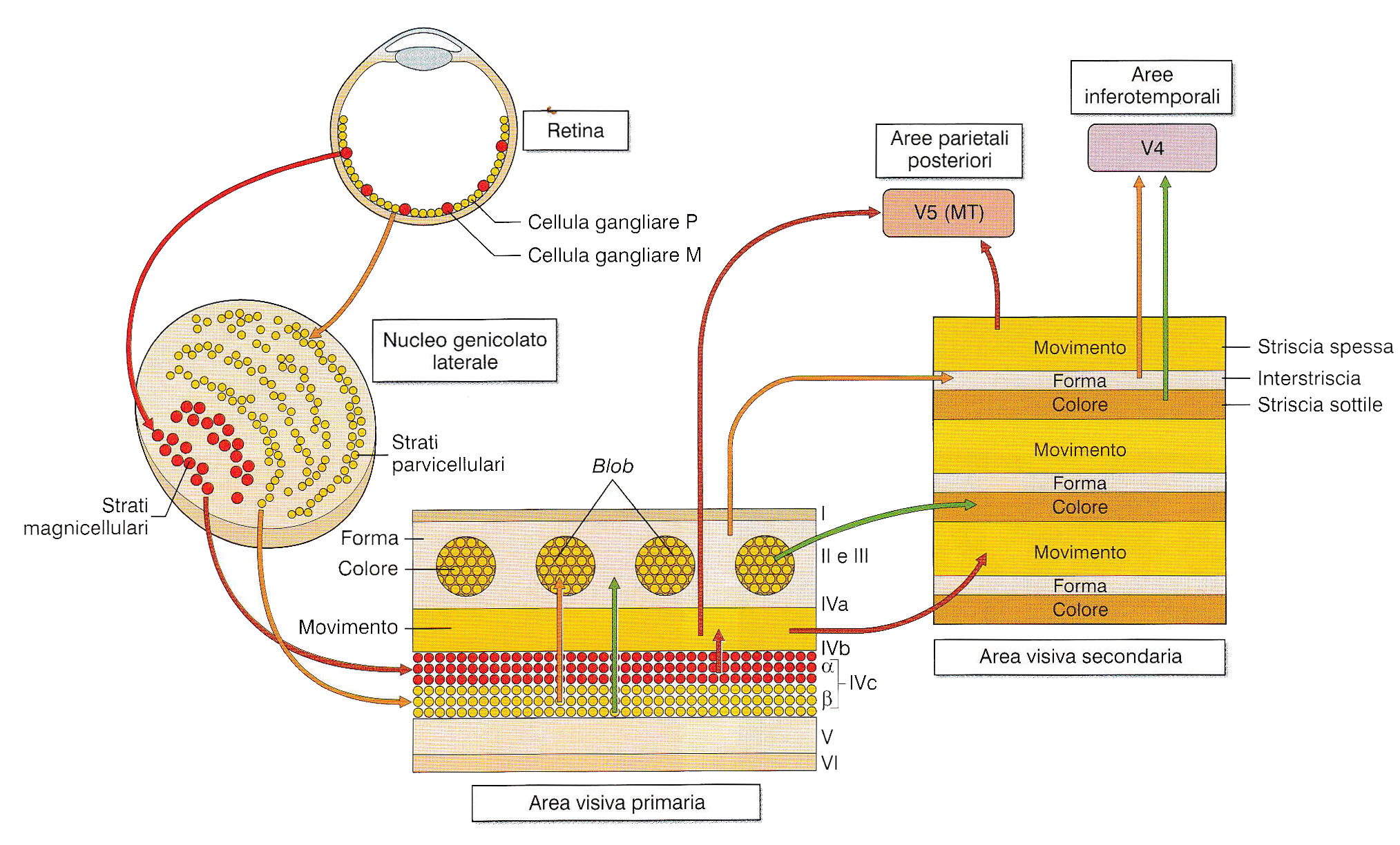 Conti et al., Fisiologia Medica
AREE VISIVE EXTRASTRIATE
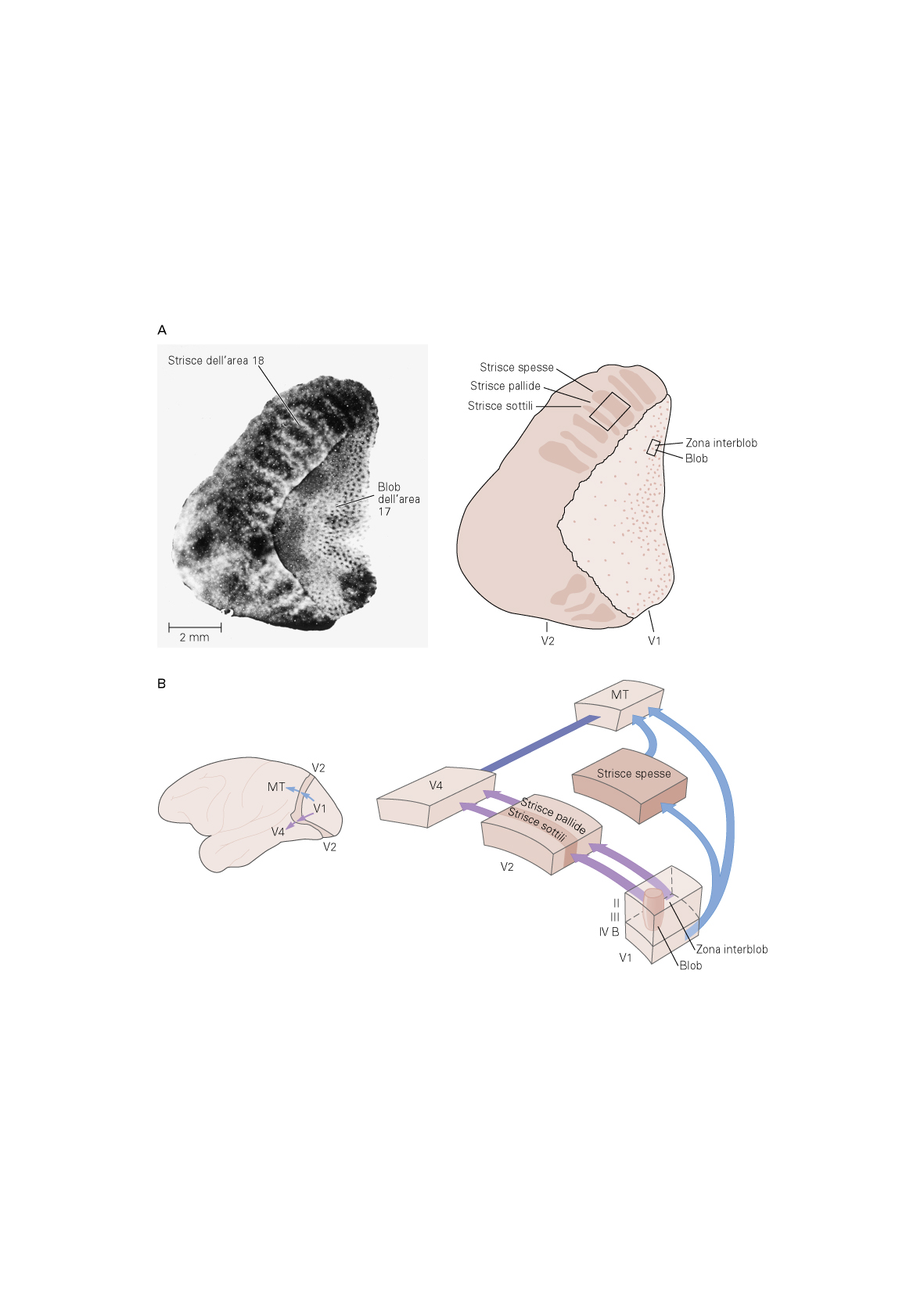 Kandel et al, Principi di Neuroscienze
AREE VISIVE DEI CANALI DORSALE E VENTRALE
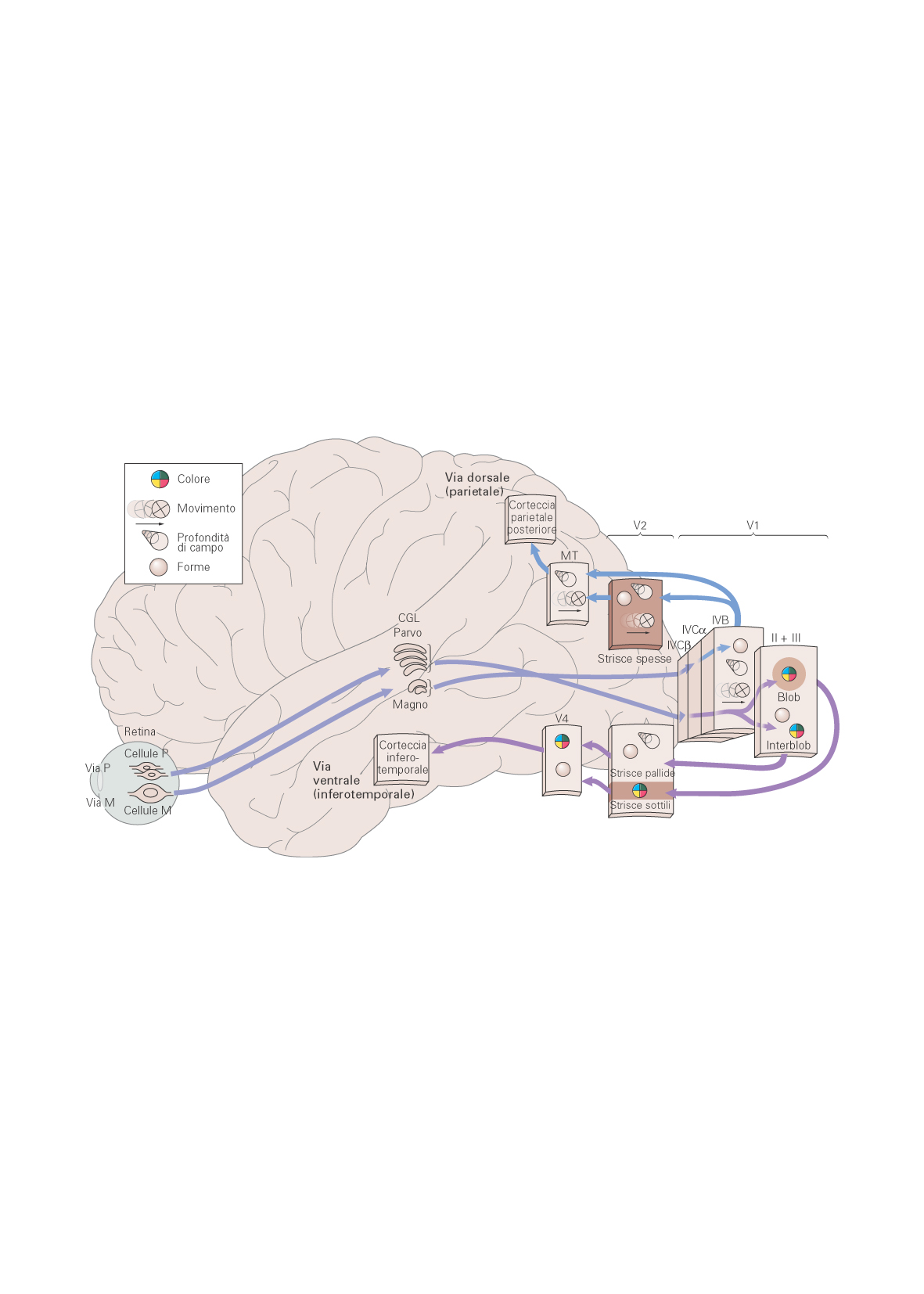 Kandel et al, Principi di Neuroscienze
FORMAZIONE DELL’IMMAGINE STEREOSCOPICA (stereopsi primaria)
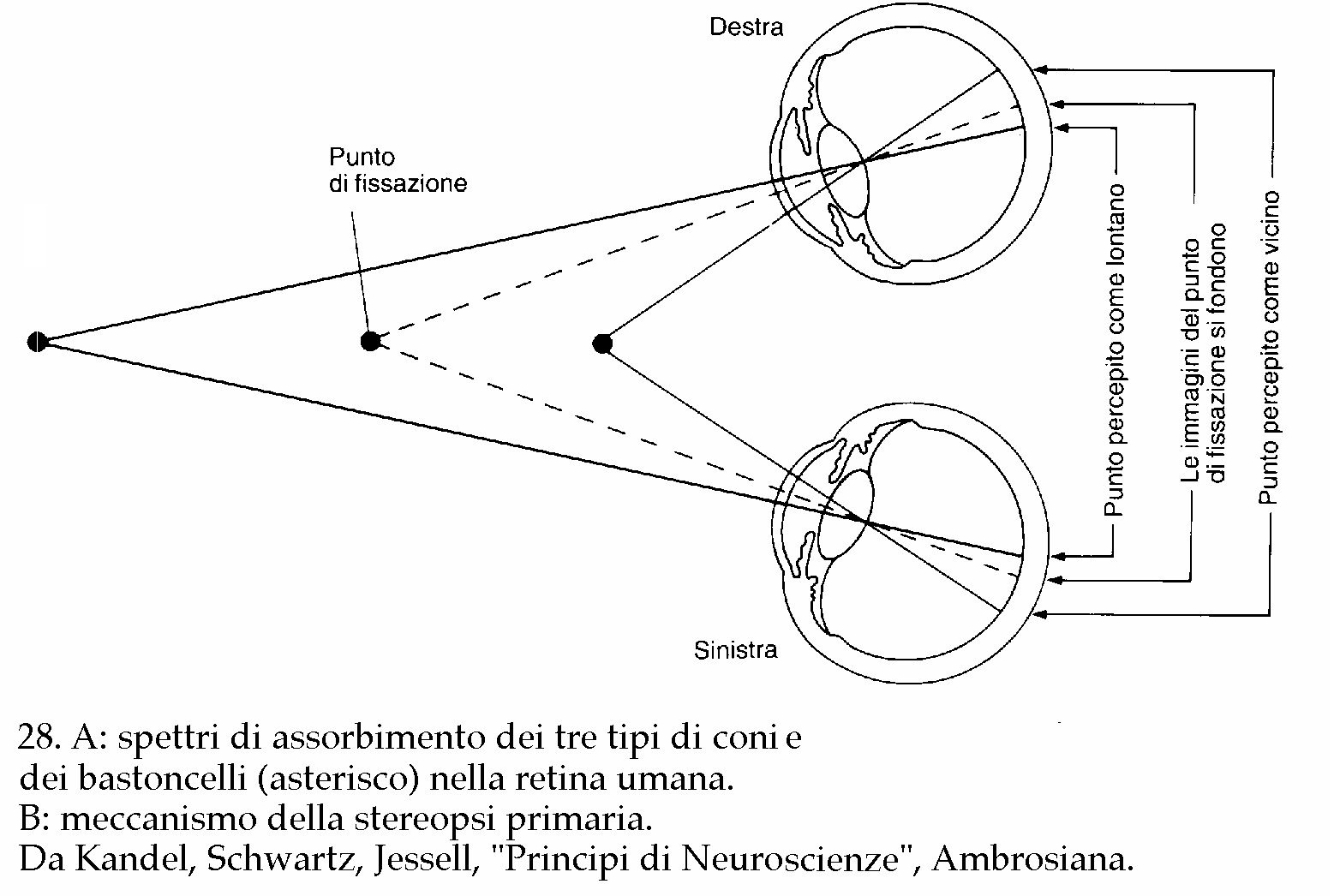 STEREOPSI PRIMARIA
dimostrazione dito-dito
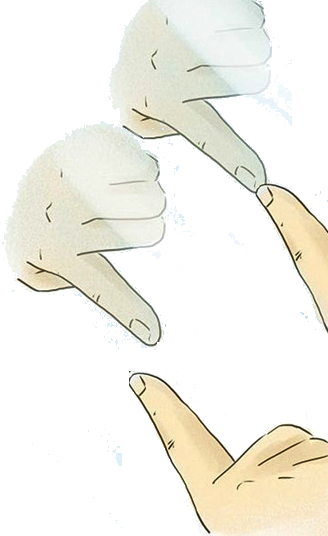 vista binoculare
vista monoculare
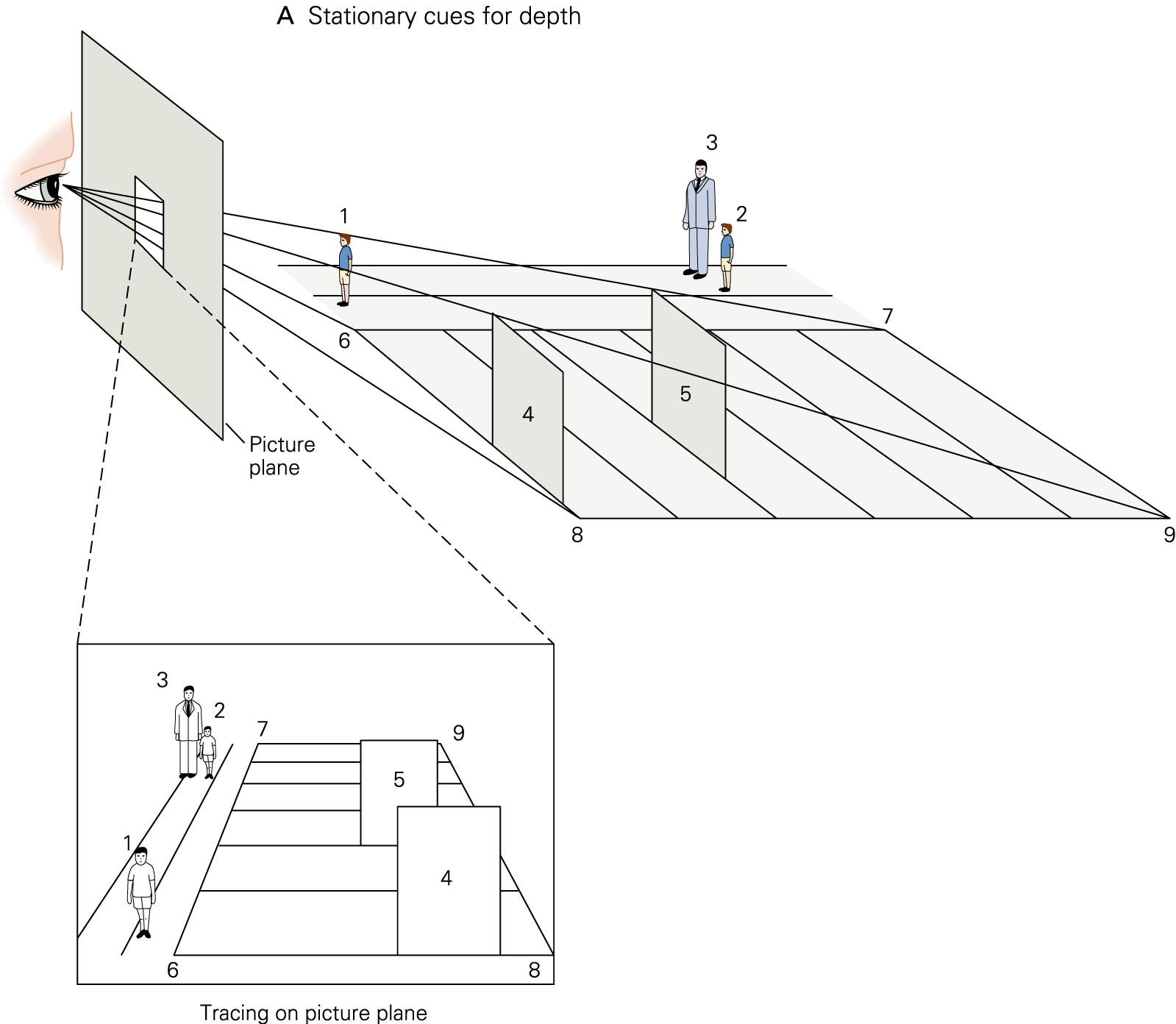 STEREOPSI SECONDARIA
Piano dell’immagine
Veduta dal piano dell’immagine
VISIONE DELLA PROFONDITà: stereopsi
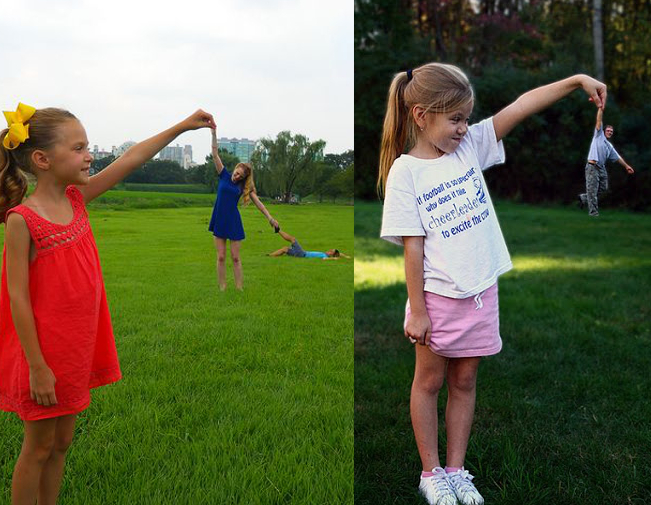 STEREOPSI SECONDARIA
ILLUSIONE DI MULLER-LYER
CASO CLINICO
Mal di testa e visione sfuocata in signora casalinga
 
La Sig.ra Annamaria, una casalinga di 38 anni, si è recata dal medico curante perché soffre di mal di testa ricorrenti e ha una visione sfuocata. Dice, inoltre, di avere difficoltà a leggere perché non vede la parola successiva.
Era stata dall’oculista, ma l’esame oftalmologico non aveva evidenziato né edema pupillare né retinopatie di alcun genere. Entrambi cristallini e i corpi vitrei erano nella norma. Non vi era visione sdoppiata e i movimenti oculari sembravano normali. Anche i riflessi pupillari erano normali. Alla campimetria, però, l’oculista aveva rilevato una perdita bilaterale dei campi visivi (emianopsia bilaterale temporale) e una completa cecità nella macula dell’occhio sinistro. 
Esclusa una causa oftalmologica e considerando i segni e sintomi rilevati, il medico curante sospetta l’esistenza di un adenoma ipofisario e chiede la valutazione ematica degli ormoni adenoipofisari e una RM del cranio.
L’adenoma ipofisario è un tumore benigno che origina a livello dell’adenoipofisi. In molti casi, i tumori ipofisari sono asintomatici e il paziente non sospetta la loro esistenza, tanto che spesso sono diagnosticati accidentalmente. Questi tumori possono farsi sospettare per le alterazioni del campo visivo che determinano comprimendo il chiasma ottico. A causa della disposizione retinotopica delle fibre del nervo ottico e nel chiasma, la perdita avviene inizialmente nei quadranti temporali superiori per poi diffondersi a quelli inferiori. Poiché il tumore non cresce in modo simmetrico, questo reperto può non essere sempre così netto e possono presentarsi altri deficit del campo visivo, come è il caso della Sig. Annamaria
La RM confermò la diagnosi e l’adenoma fu classificato come non secernente sulla base dei valori ematici degli ormoni. La paziente è stata inviata dal neurochirurgo per la asportazione del tumore attraverso lo sfenoide con l’aspettativa, verosimilmente, di recuperare interamente la vista.